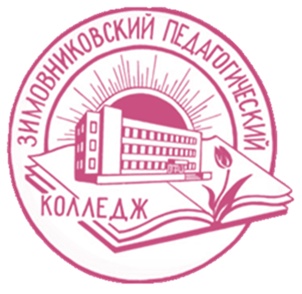 ГРАЖДАНСКОЕ И ПАТРИОТИЧЕСКОЕ ВОСПИТАНИЕ СТУДЕНТОВ КАК УСЛОВИЕ ФОРМИРОВАНИЕ БУДУЩЕГО СПЕЦИАЛИСТА
«Я родился на Дону, рос там, учился,
Формировался как человек и писатель
И, будучи патриотом своей великой, 
могущественной Родины, с гордостью
говорю, что являюсь и патриотом своего
родного Донского края….».


Михаил Александрович Шолохов
ГРАЖДАНСКО-ПАТРИОТИЧЕСКОЕ
ТРУДОВОЕ
ФИЗИЧЕСКОЕ
НАПРАВЛЕНИЯ 
ВОСПИТАТЕЛЬНОЙ
СИСТЕМЫ
КУЛЬТУРНО-ЭСТЕТИЧЕСКОЕ
ИССЛЕДОВАТЕ-ЛЬСКОЕ
ВОСПИТАТЕЛЬНАЯ РАБОТА
СОЦИАЛЬНО-ОБЩЕСТВЕННЫЕ ДИСЦИПЛИНЫ
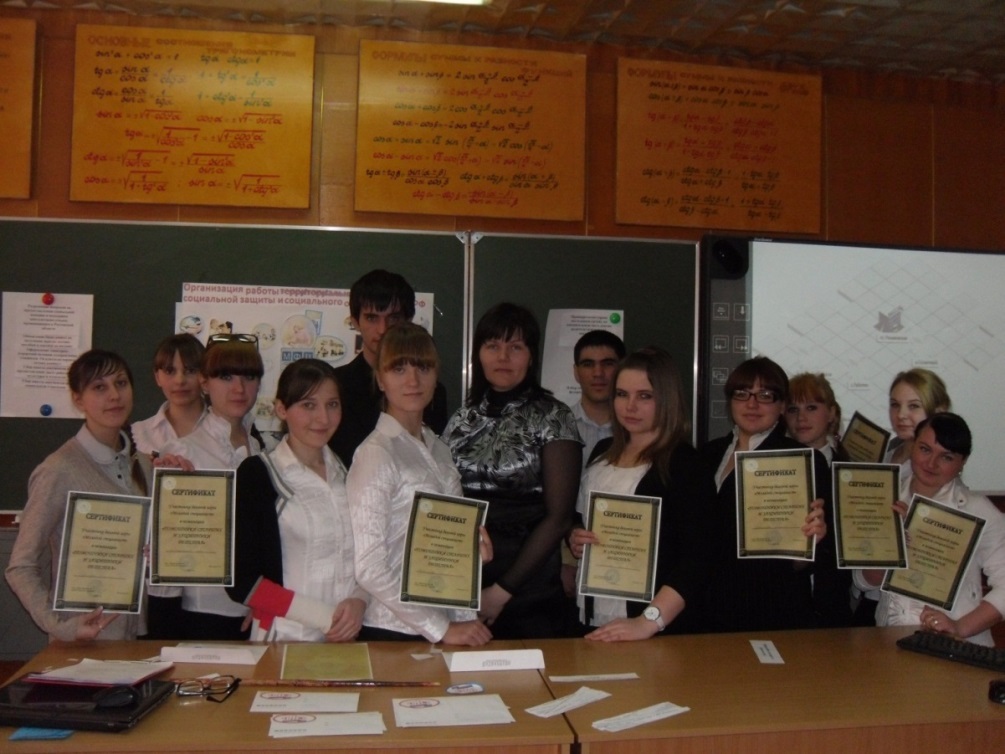 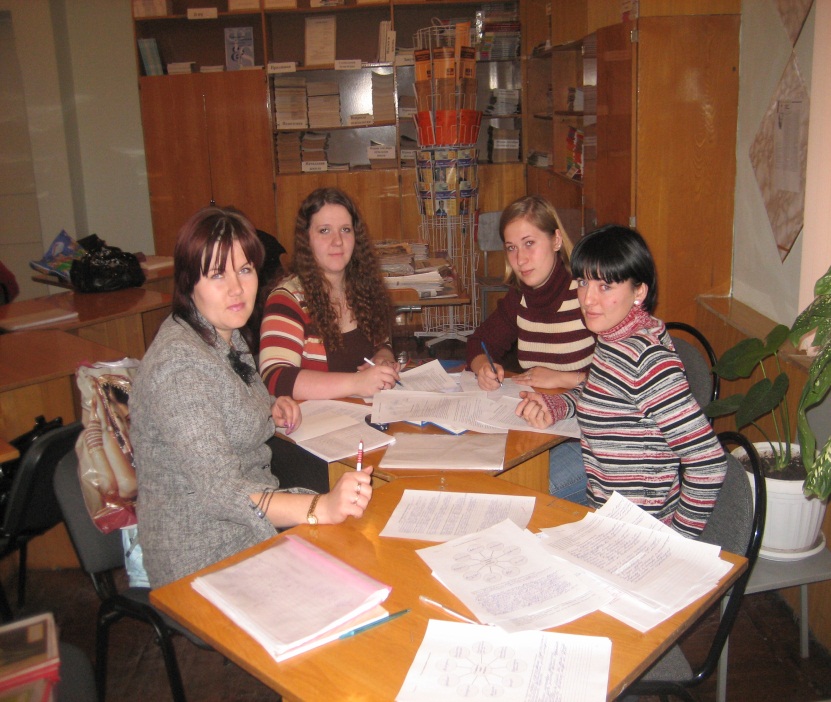 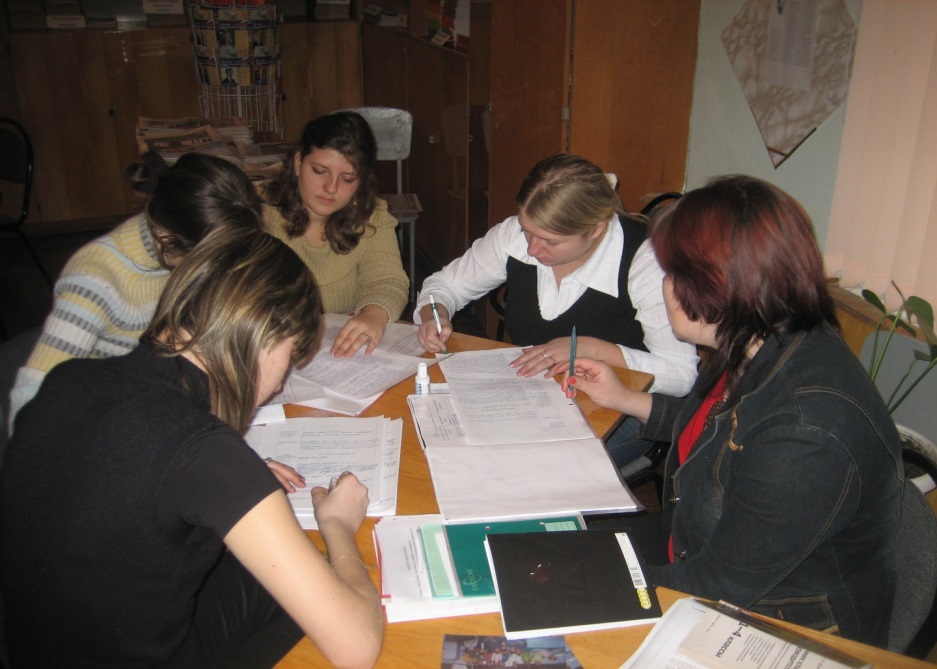 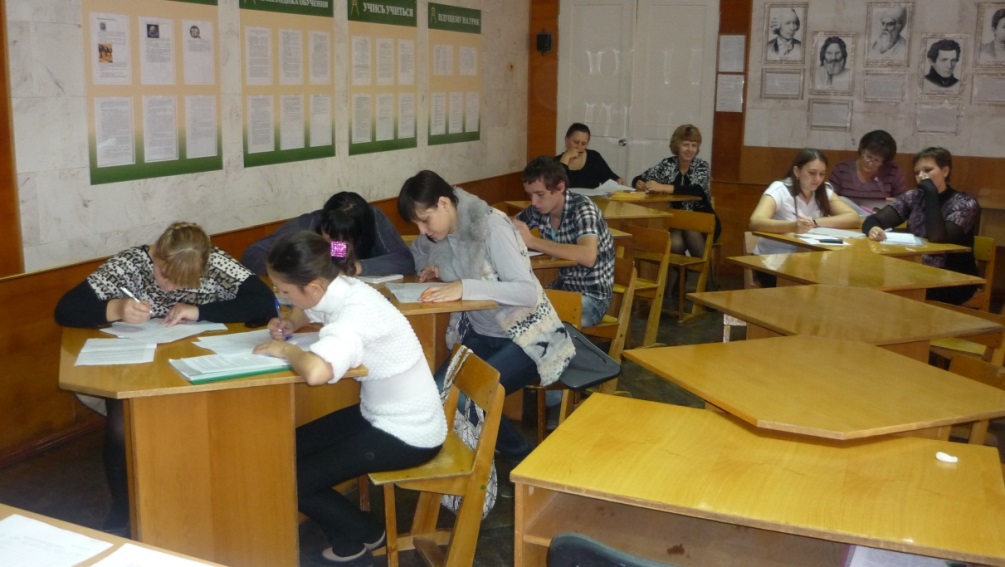 практика по профилю специальности
практика 
наблюдений и показательных уроков
психолого-педагогическая
внеучебная воспитательная
летняя практика
пробные занятия
полевая 
практика
преддипломная педагогическая практика
ознакомительная практика
СОЦИАЛЬНО-ПЕДАГОГИЧЕСКАЯ ПРАКТИКА
ПРОИЗВОДСТВЕННАЯ ПРАКТИКА
УЧЕБНАЯ ПРАКТИКА
ПЕДАГОГИЧЕСКАЯ ПРАКТИКА
СОЦИАЛЬНО-ПЕДАГОГИЧЕСКАЯ ПРАКТИКА
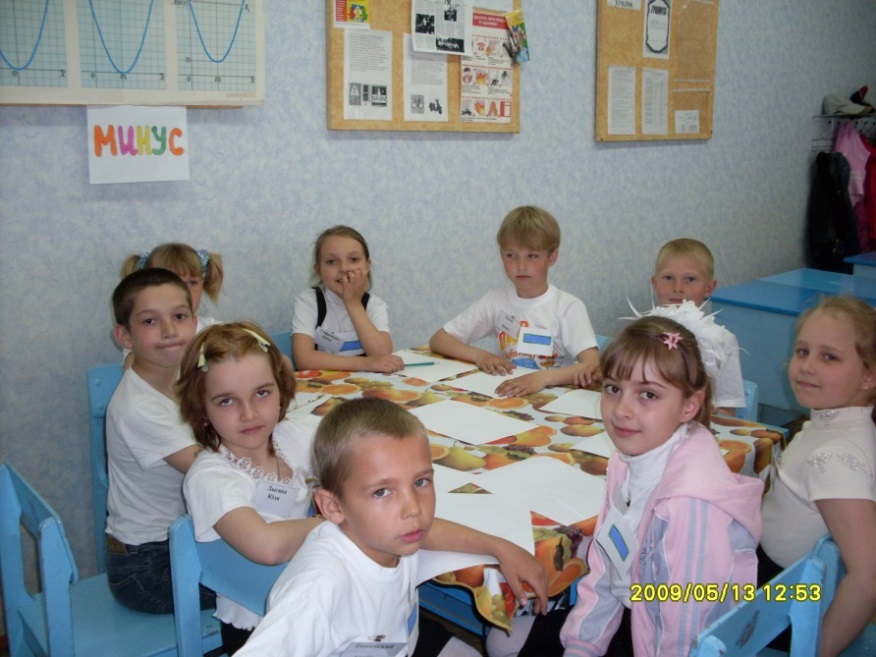 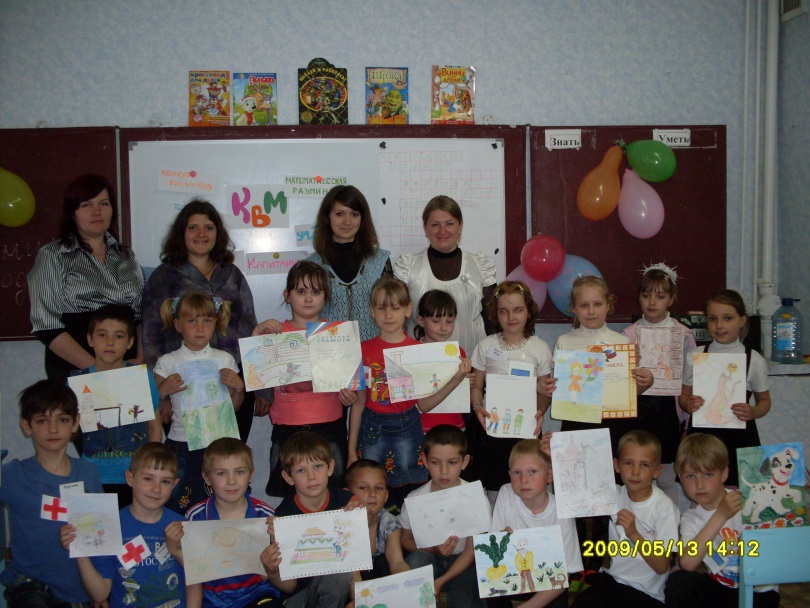 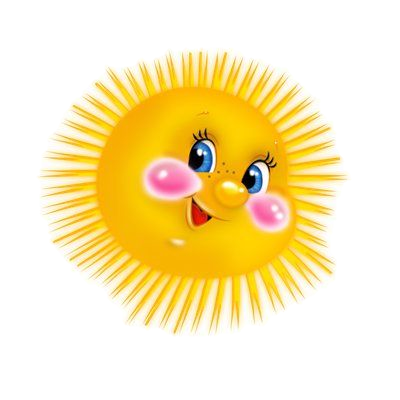 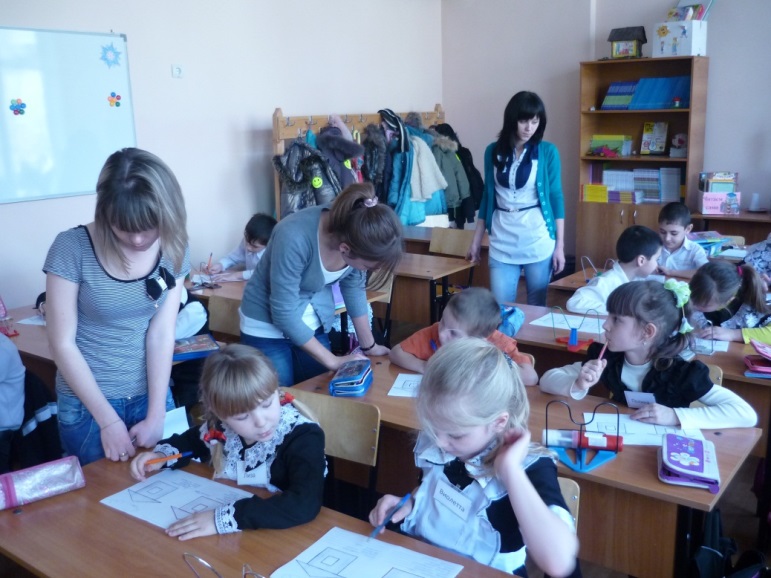 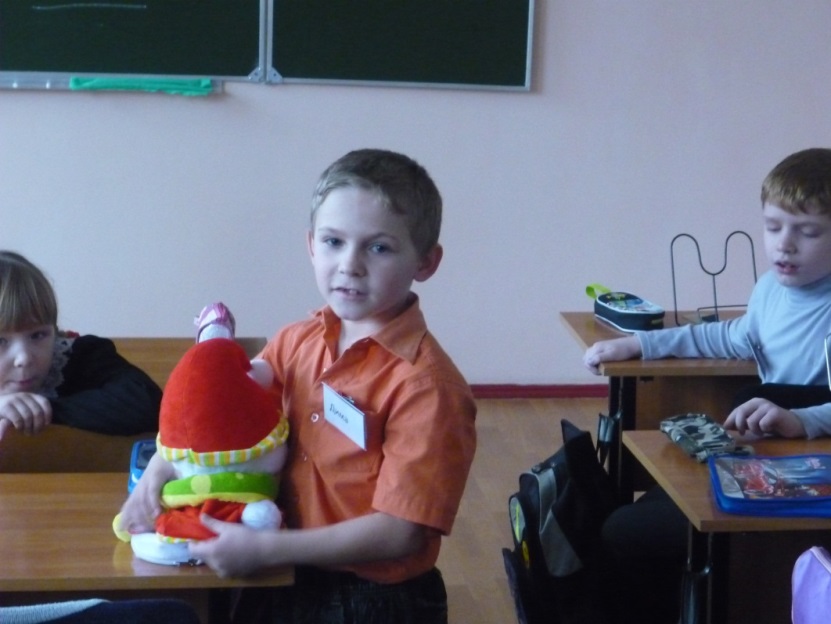 СОЦИАЛЬНАЯ РАБОТА
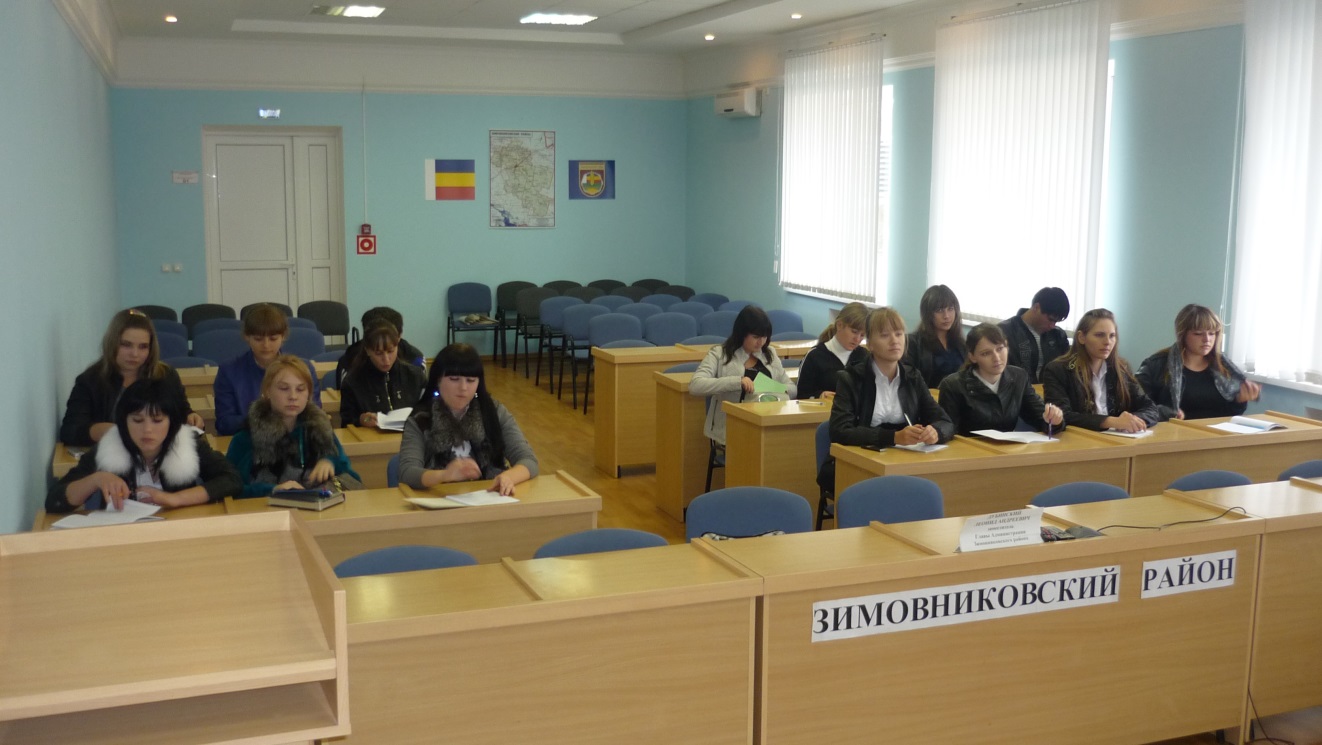 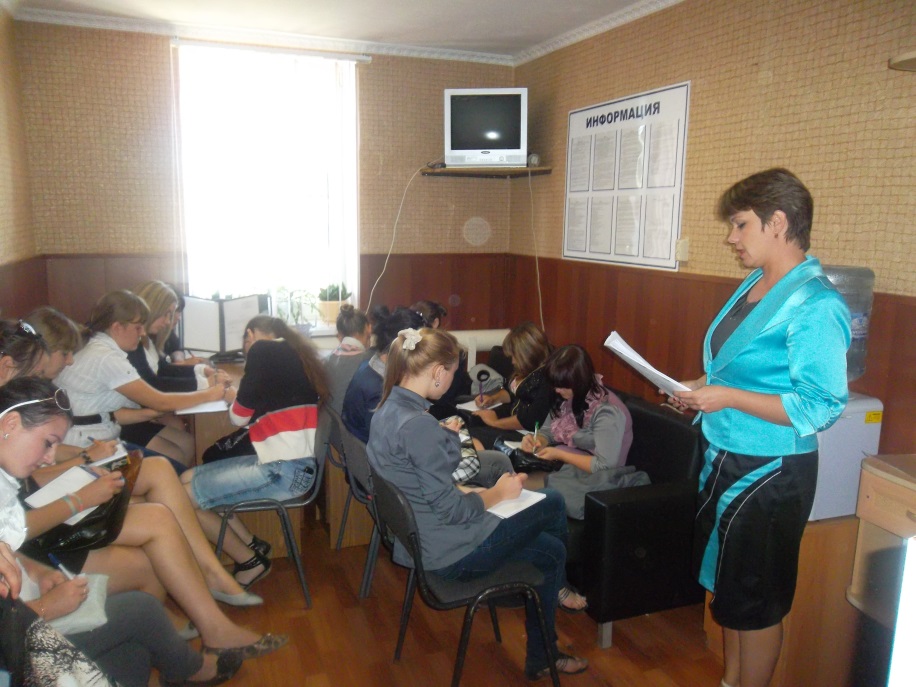 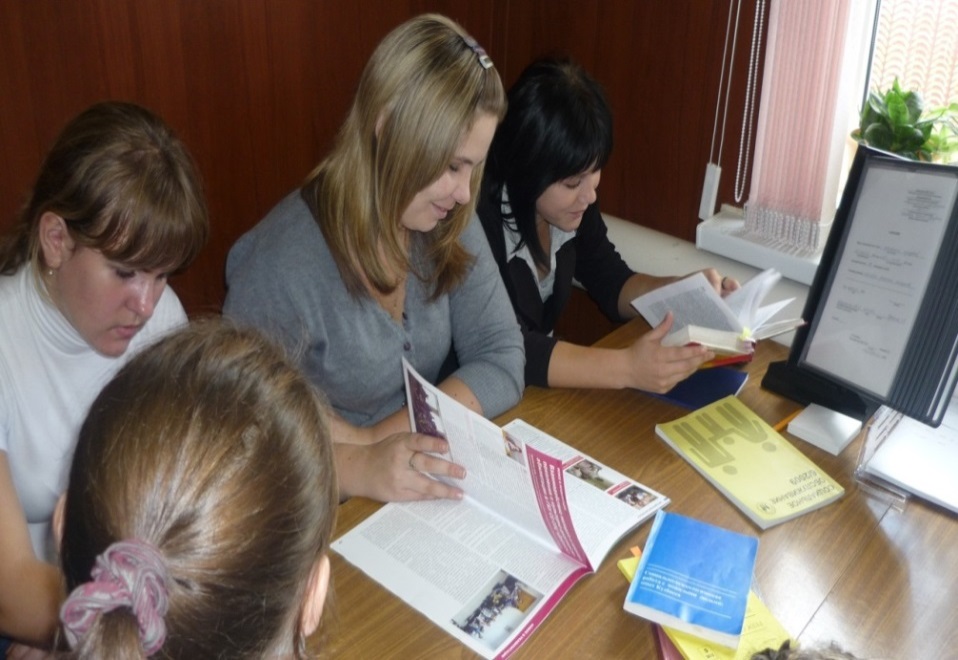 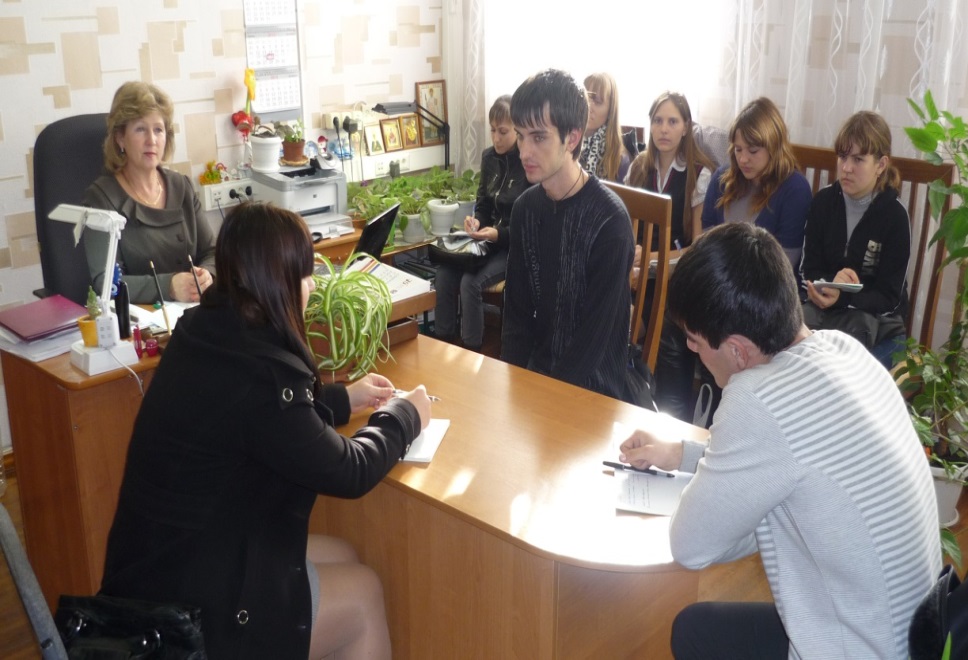 НАПРАВЛЕНИЯ ДЕЯТЕЛЬНОСТИ
психолого-социально-педагогическая деятельность со студентами в общежитии «зимпк»
СППС
социально-педагогическая профилактика,
 коррекция и реабилитация
социально-информацион-ное
диагностическое направление
СОЦИАЛЬНО-ПСИХОЛОГО ПЕДАГОГИЧЕСКАЯ СЛУЖБА
психолого-социально педагогическое сопровождение студентов 
(категорий)
психолого-педагогическое сопровождение педагогов в профессиональной деятельности
Социально-педагогическая деятельность с семьёй
ТРЕНИНГОВЫЕ 				ЗАНЯТИЯ
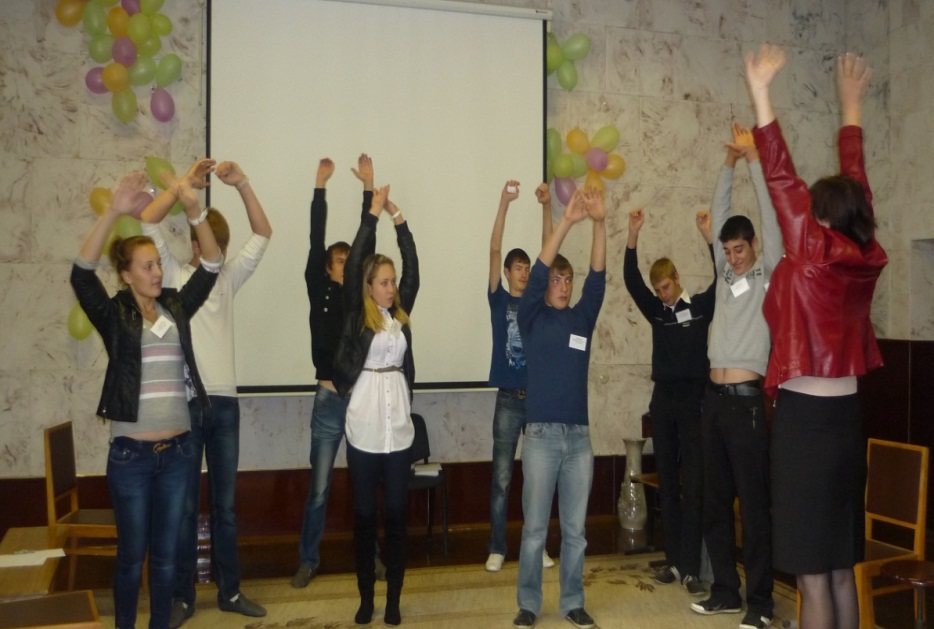 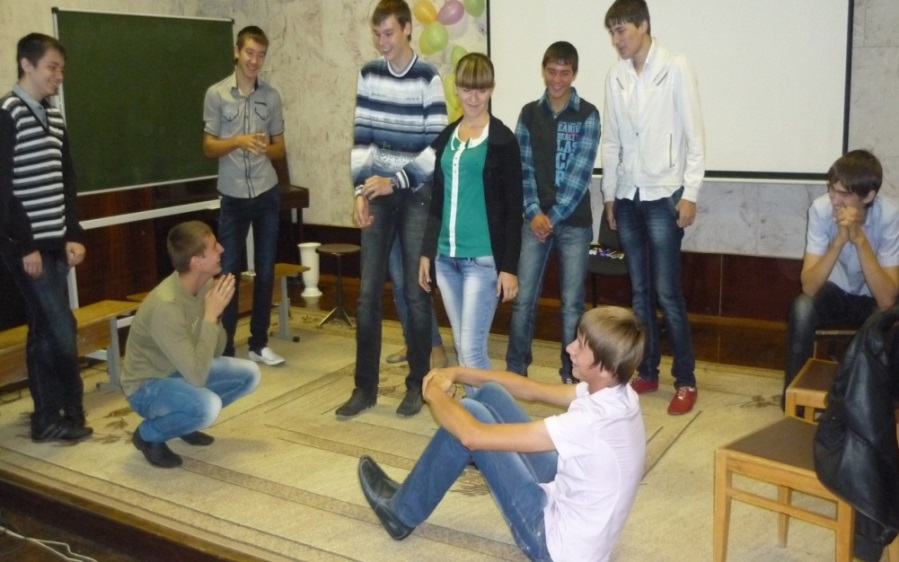 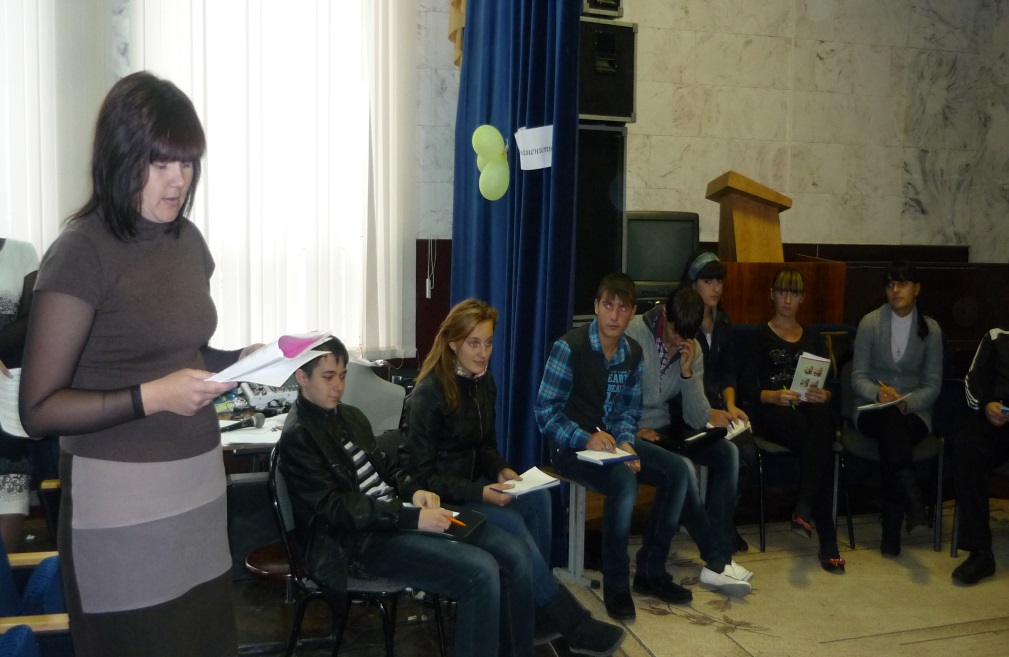 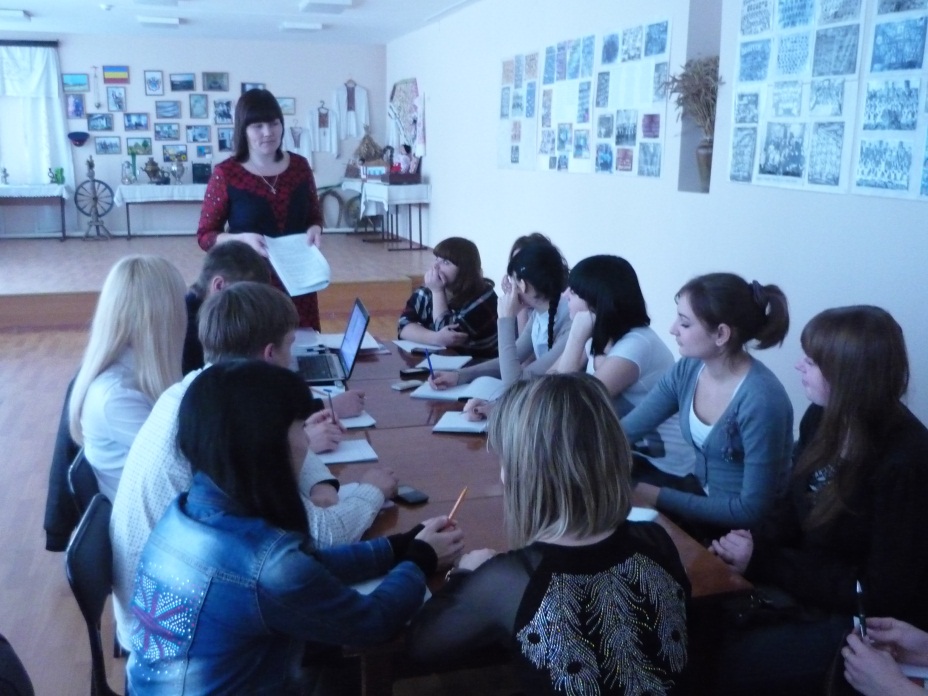 СОЦИУМ
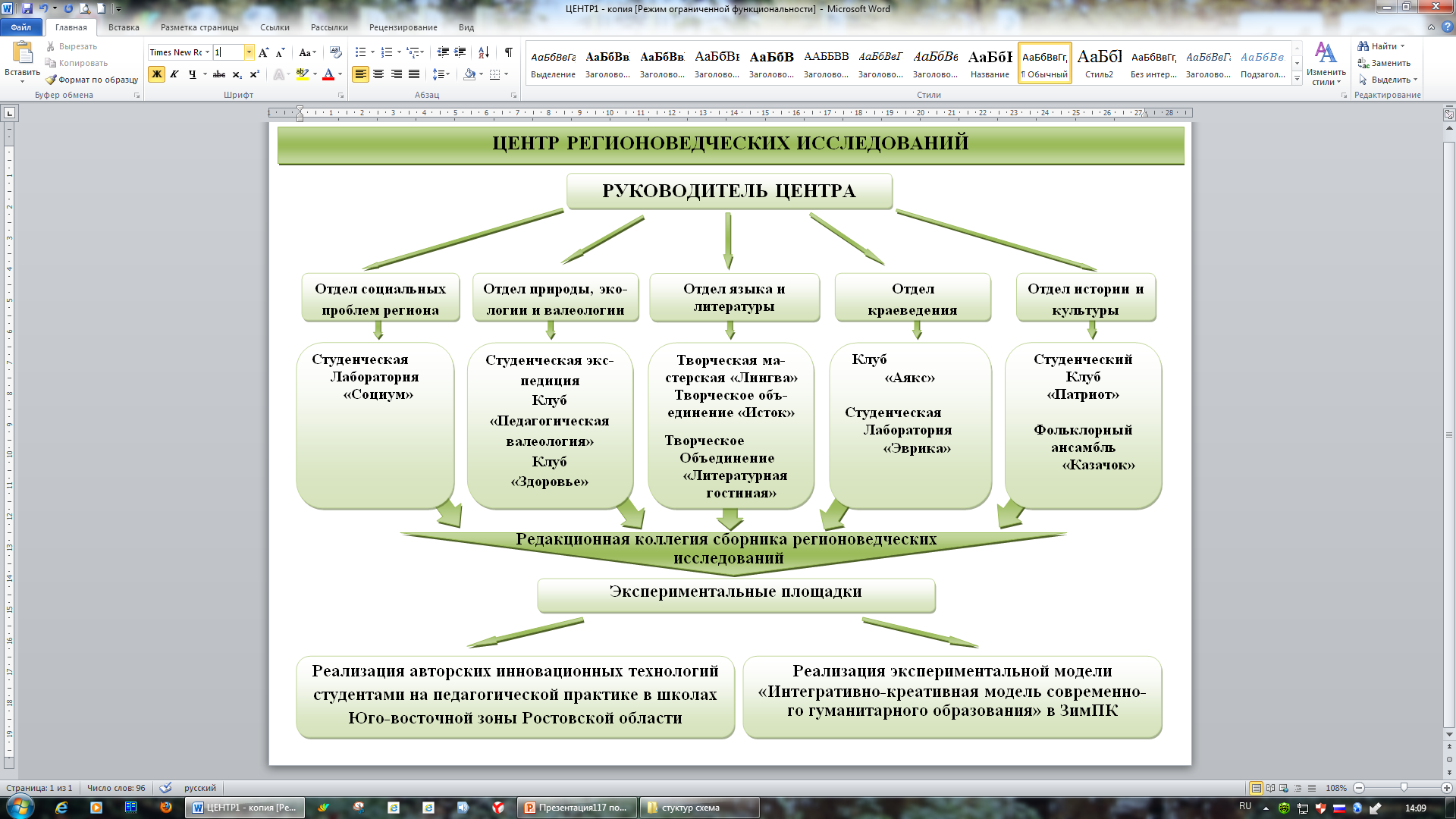 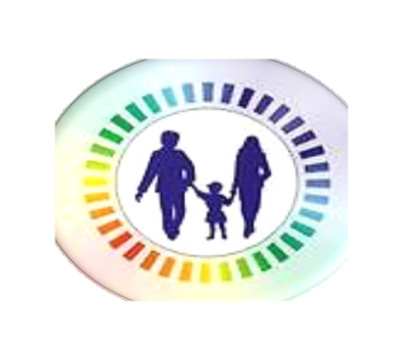 СОЦИАЛЬНЫЕ ПРОЕКТЫ
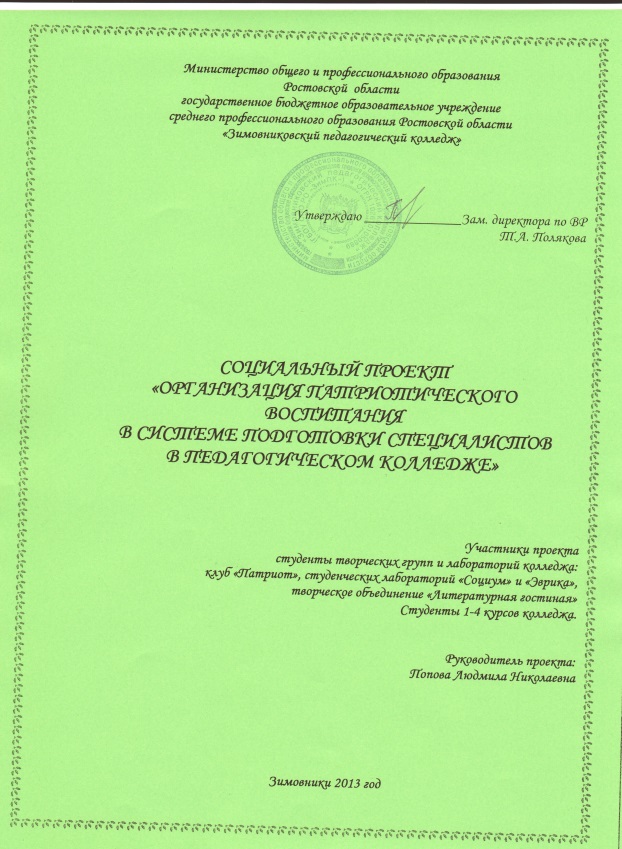 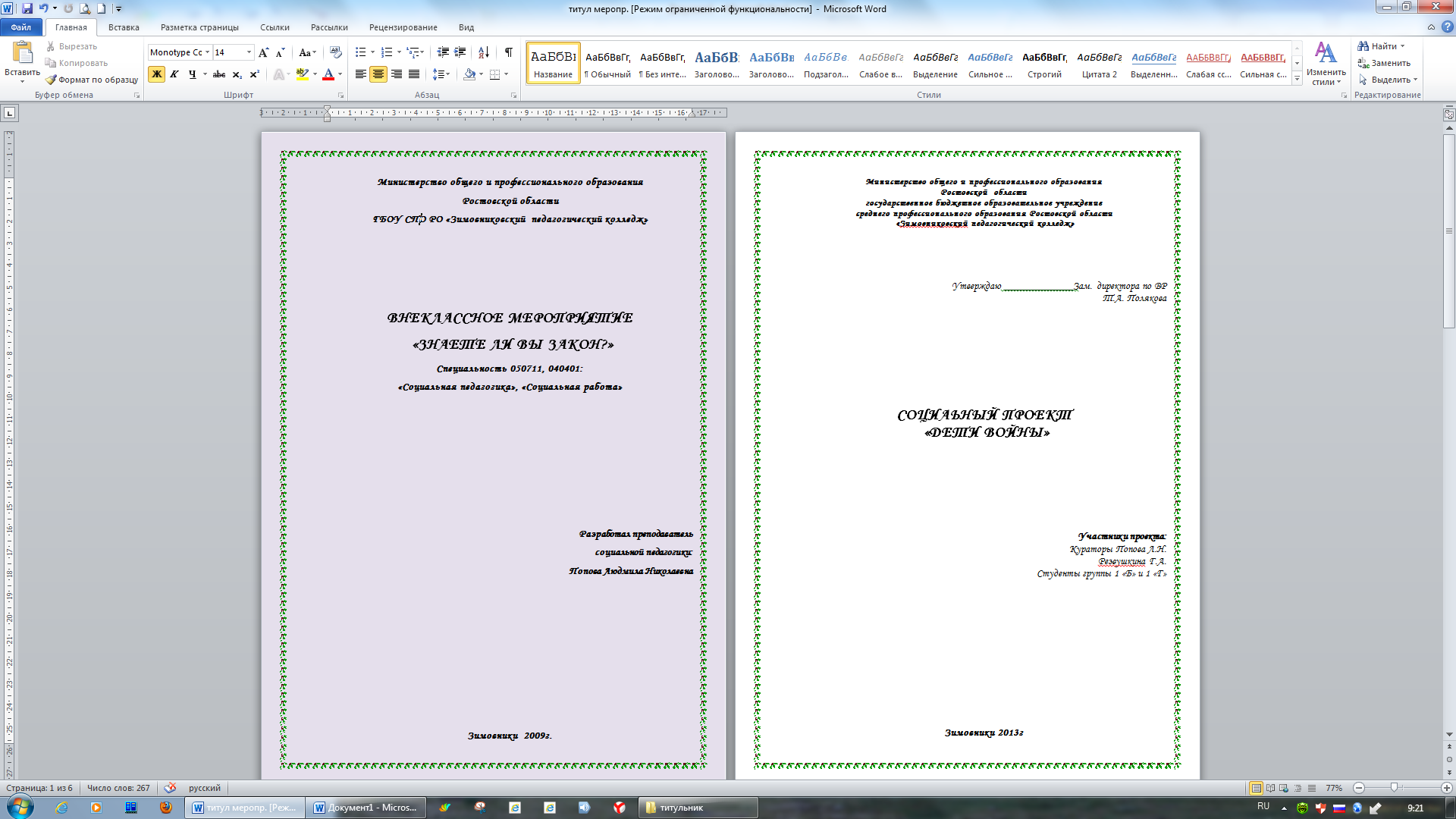 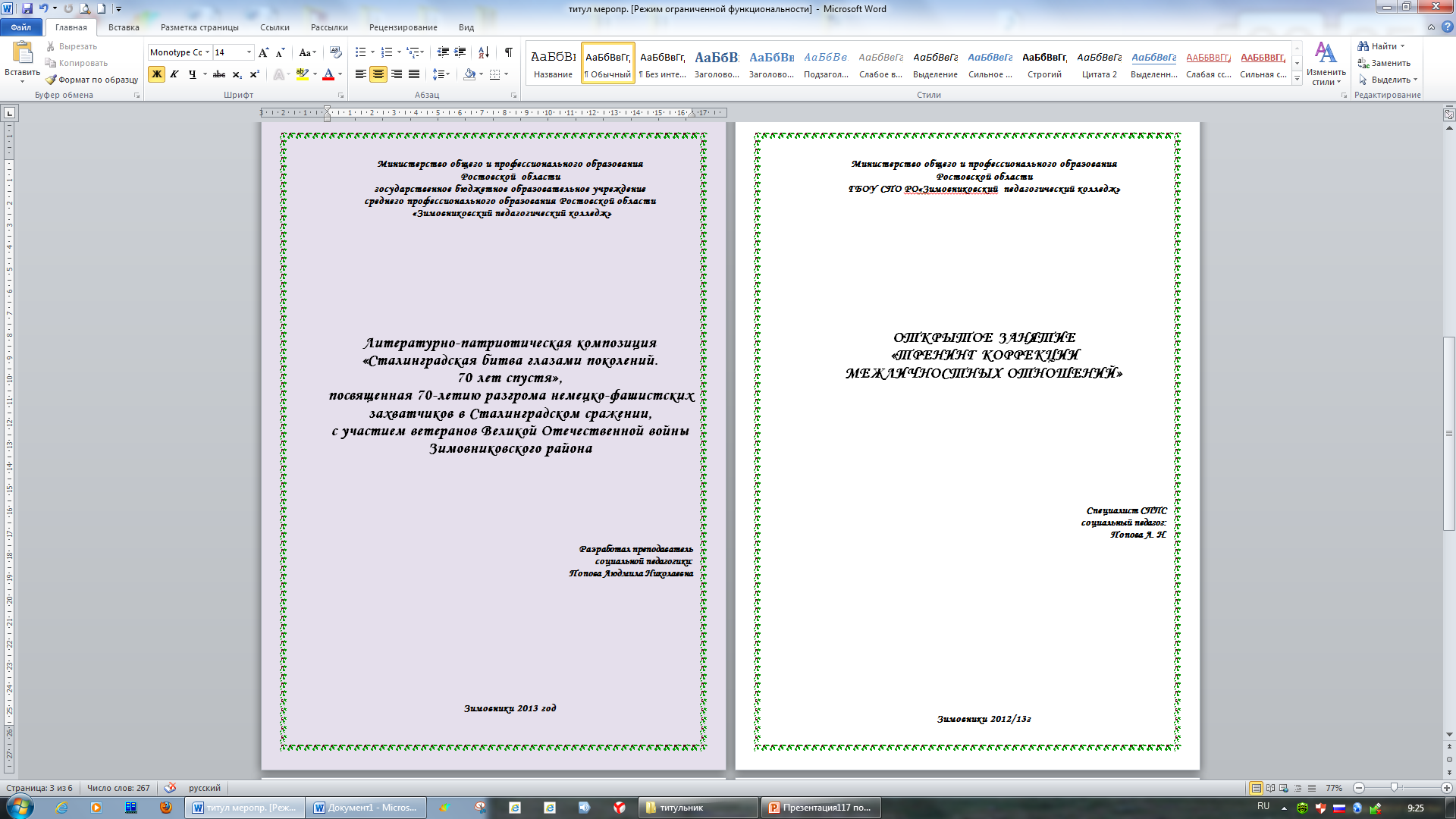 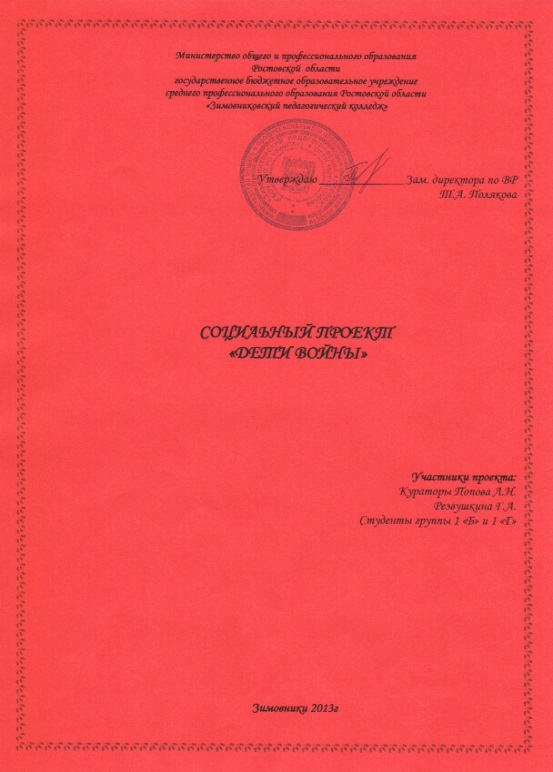 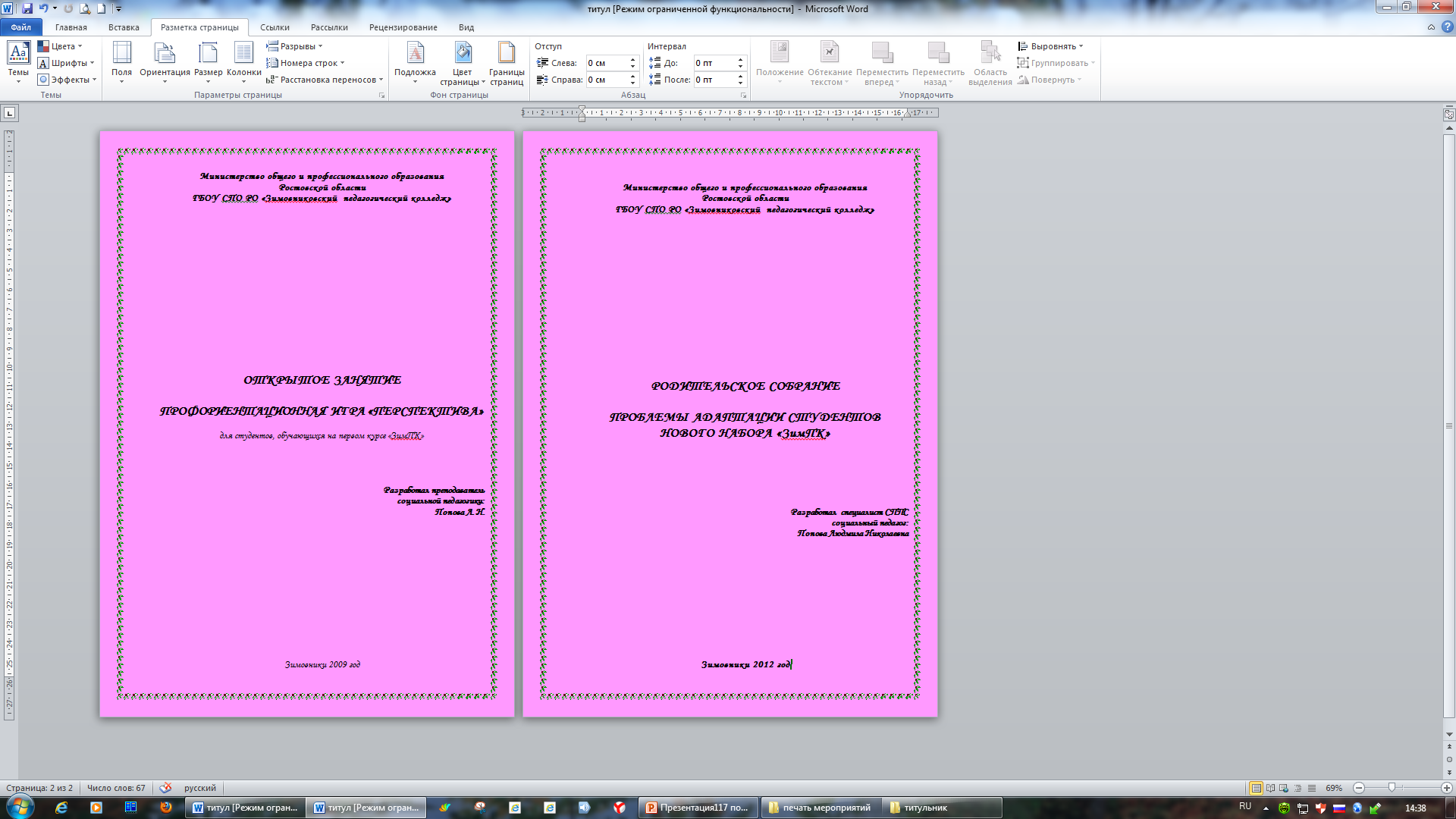 СОЦИАЛЬНЫЕ  ПРОЕКТЫ
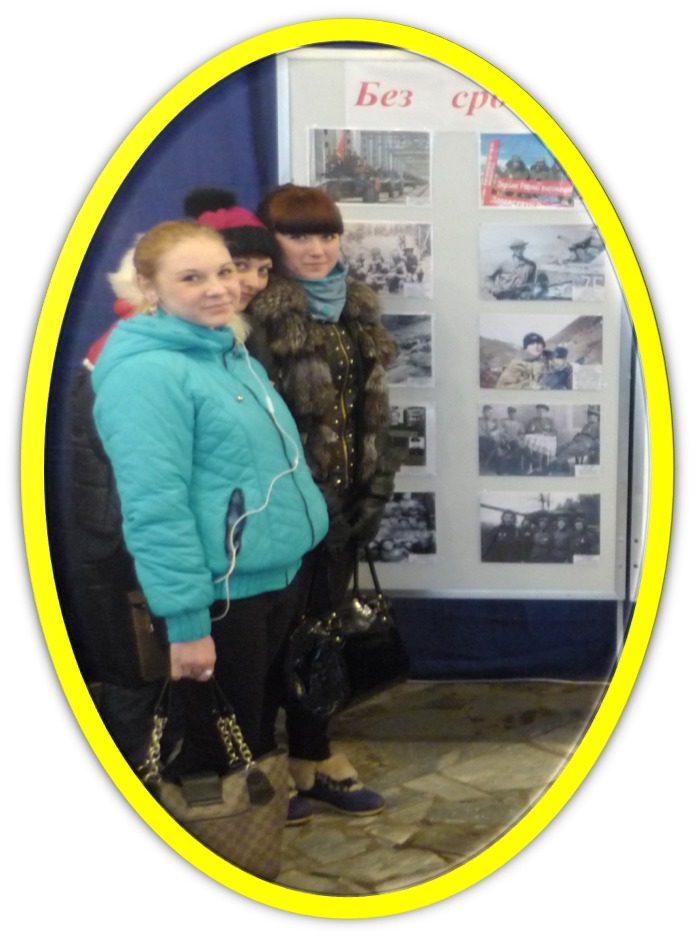 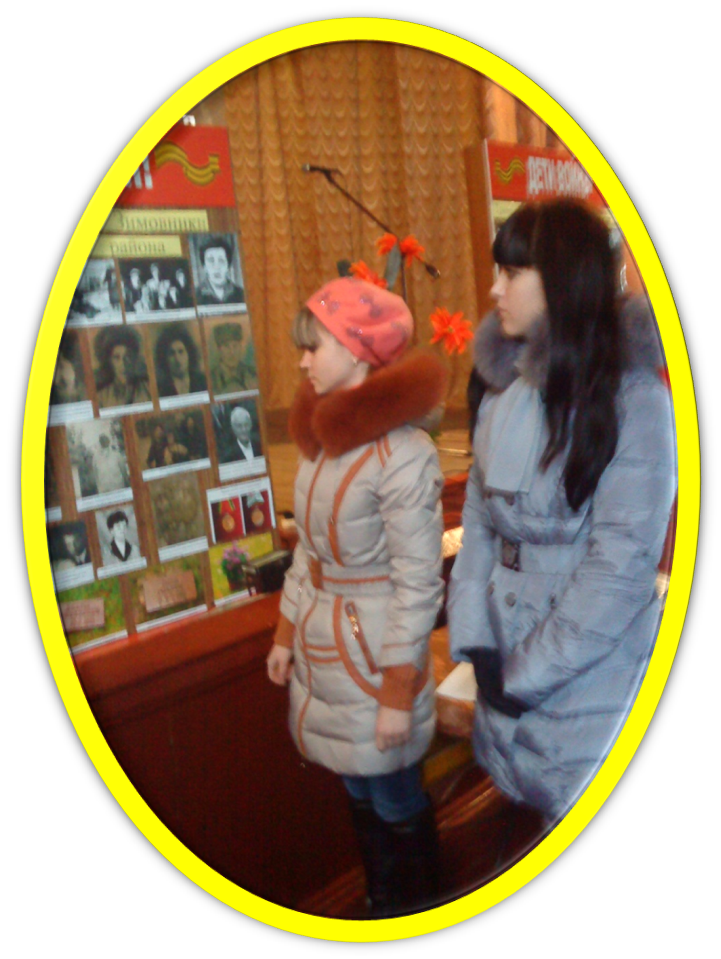 ТВОРЧЕСКОЕ		ОБЪЕДИНЕНИЕ «СОЦИУМ»
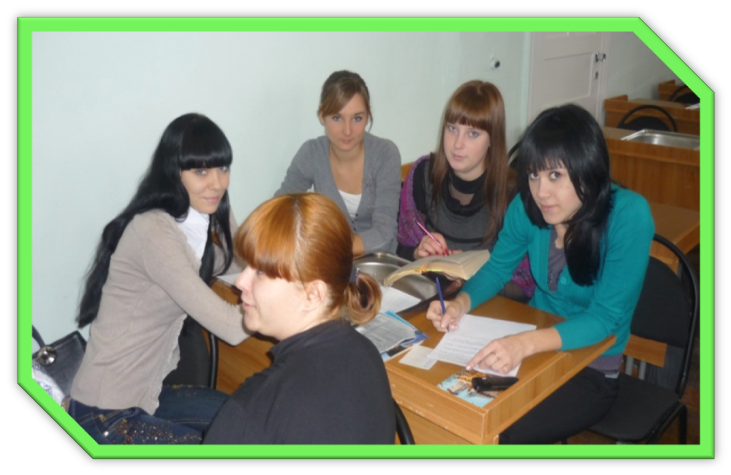 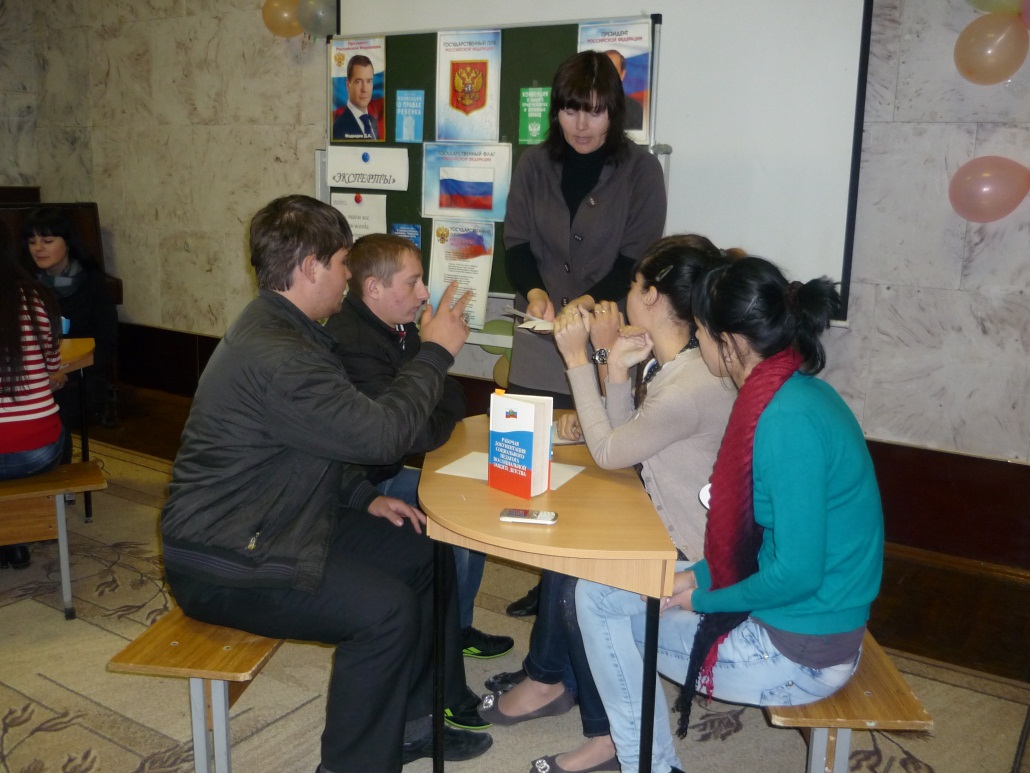 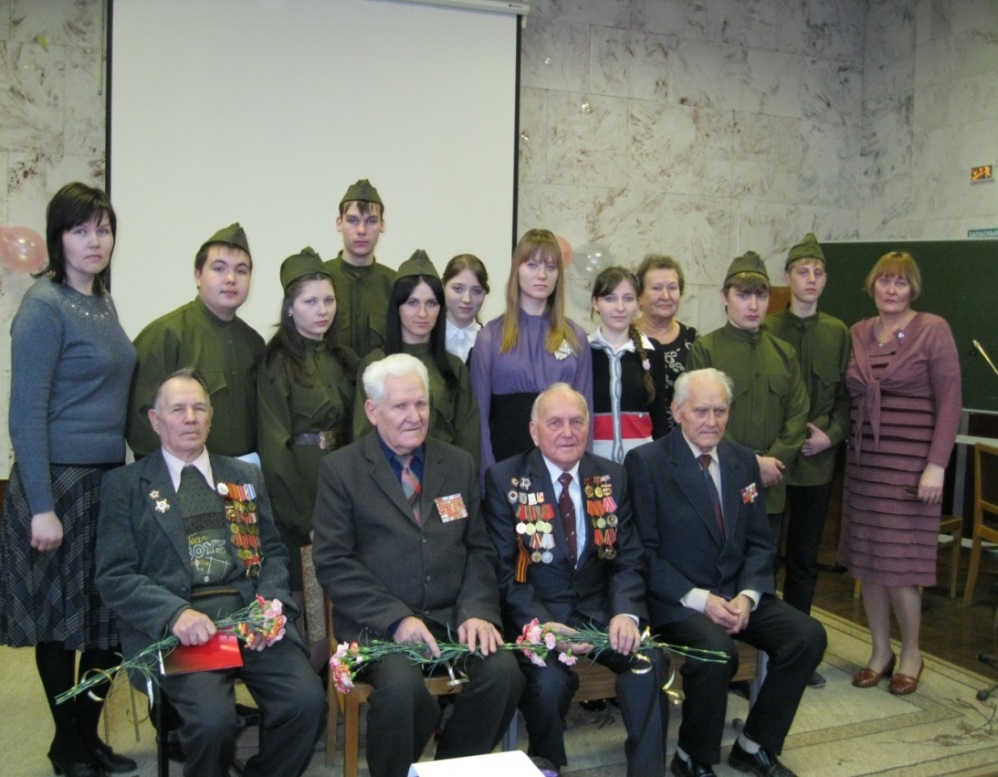 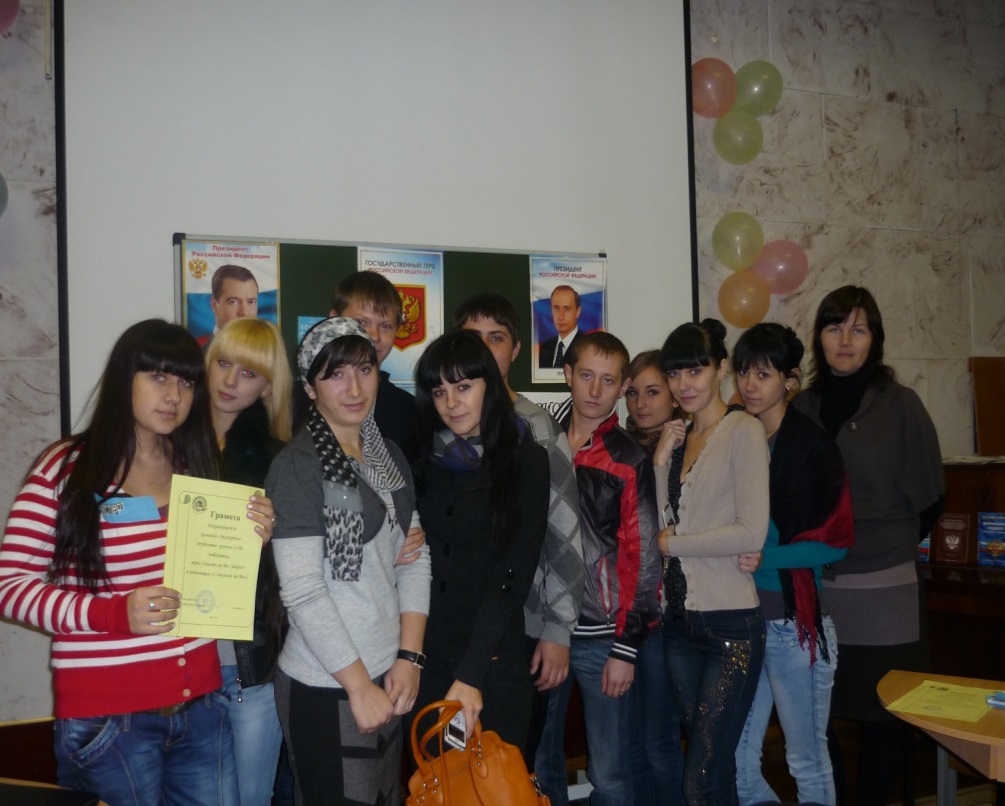 МЕЖВЕДОМСТВЕННОЕ ВЗАИМОДЕЙСТВИЕ
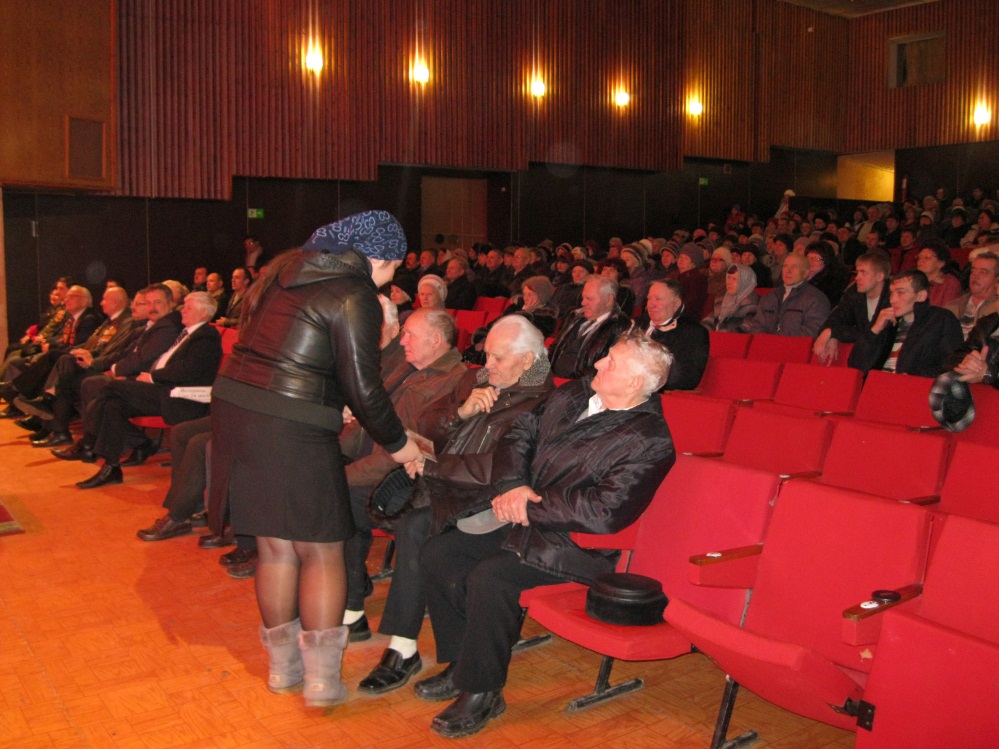 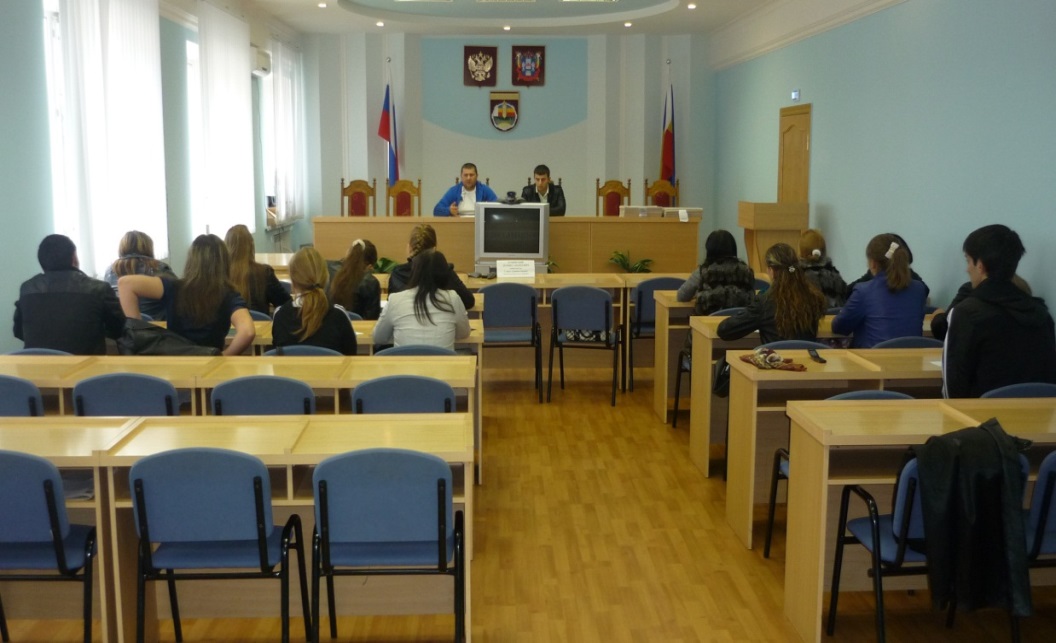 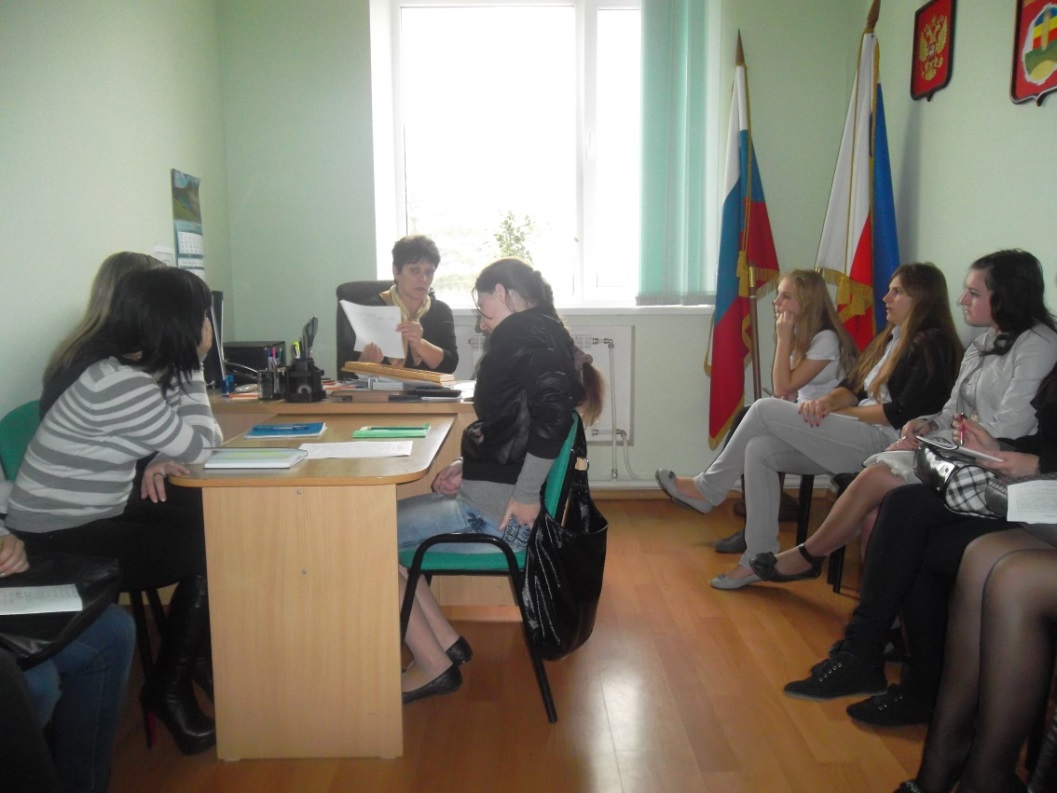 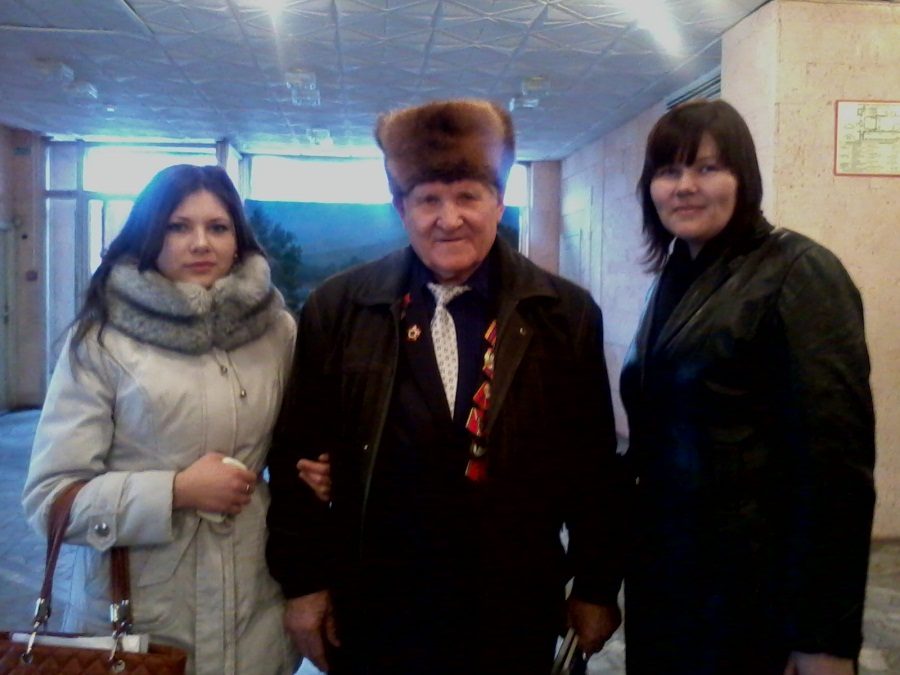 КОНФЕРЕНЦИИ,  ФОРУМЫ КРУГЛЫЕ СТОЛ Ы
РАЙОННЫЙ МОЛОДЕЖНЫЙ ОБРАЗОВАТЕЛЬНЫЙ ФОРУМ 
«ВРЕМЯ МОЛОДЫХ»
КРУГЛЫЙ  СТОЛ 
«ПРОБЛЕМЫ СОВРЕМЕННОЙ МОЛОДЕЖИ: СОЦИАЛЬНЫЙ, ЭКОНОМИЧЕСКИЙ И ЭТНИЧЕСКИЙ АСПЕКТ»
КРУГЛЫЙ СТОЛ 
«БИБЛИОТЕКА ДЛЯ МОЛОДЕЖИ: ТРАДИЦИИ И ИННОВАЦИИ
ОБЛАСТНАЯ НАУЧНО-ПРАКТИЧЕСКАЯ КОНФЕРЕНЦИИ «РЕАЛИЗАЦИЯ ИННОВАЦИОННЫХ ТЕХНОЛОГИЙ В СИСТЕМЕ ПРОФЕССИОНАЛЬНОГО ОБРАЗОВАНИЯ»
ЗОНАЛЬНЫЙ МОЛОДЕЖНЫЙ ФОРУМ 
«СОВРЕМЕННАЯ МОЛОДЕЖЬ: ОБРАЗОВАНИЕ, КУЛЬТУРА, ТВОРЧЕСТВО»
МОЛОДЕЖНО-ПАТРИОТИЧЕСКОЕ ОБЪЕДИНЕНИЕ «СЛАВА»
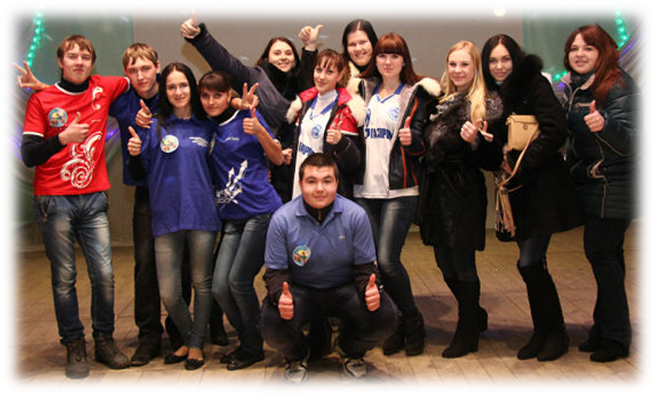 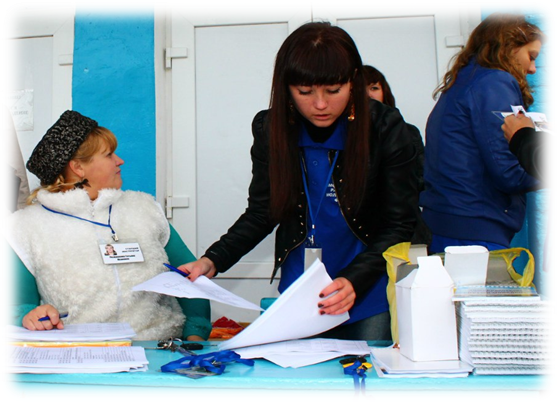 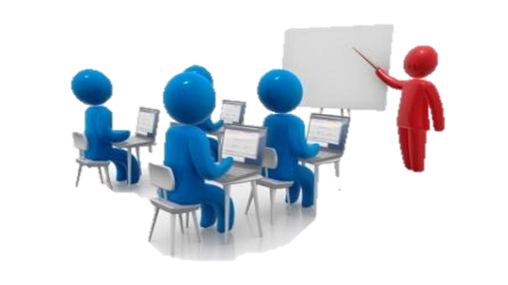 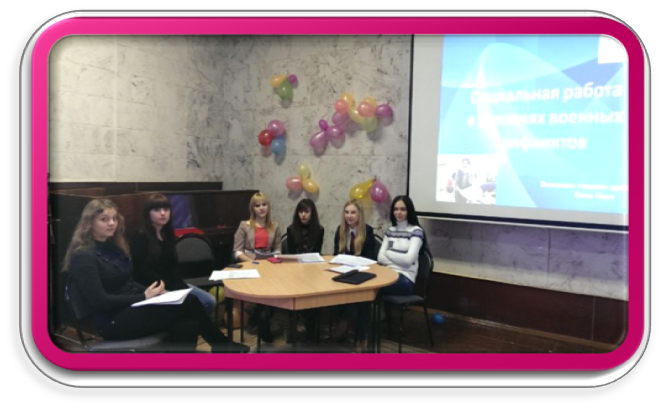 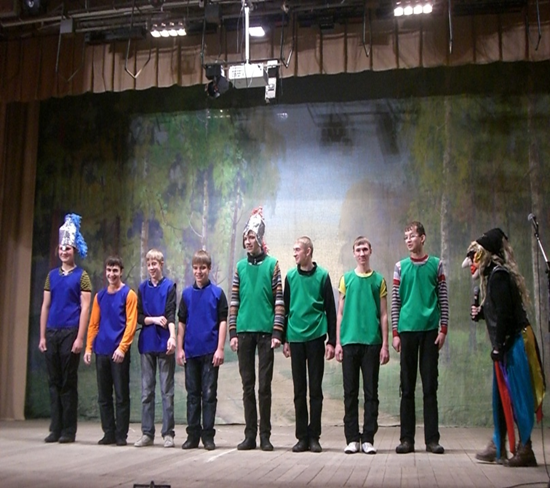 КОНКУРС 
«ЛУЧШИЙ ПО ПРОФЕССИИ»
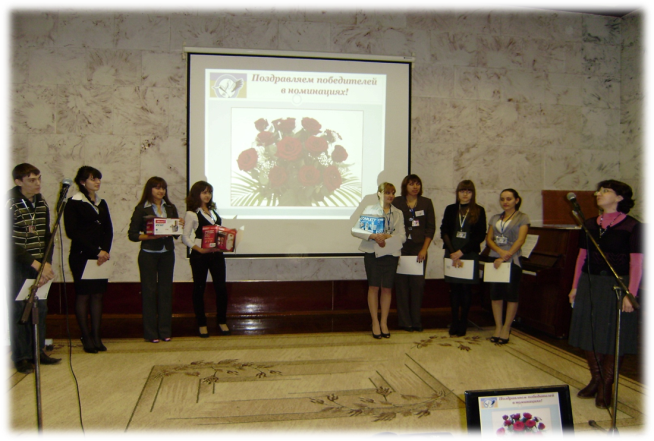 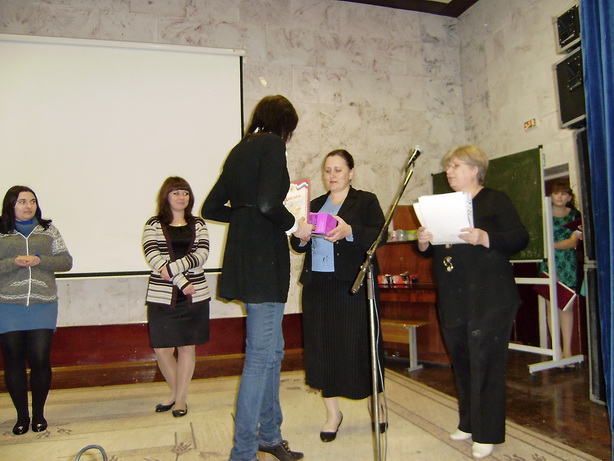 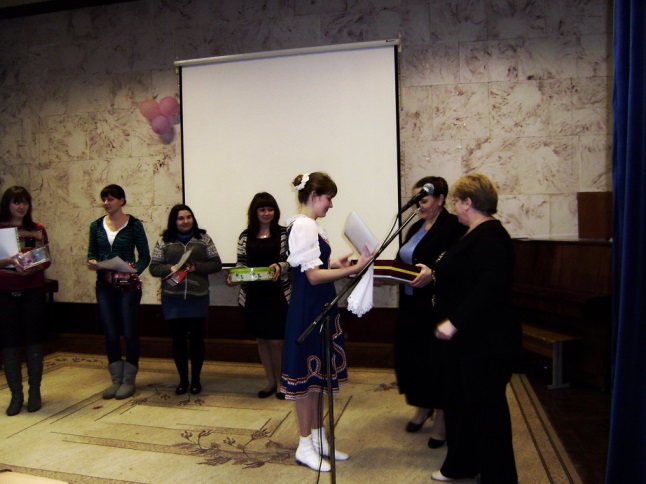 АРТ-ПРОФИ ФОРУМ
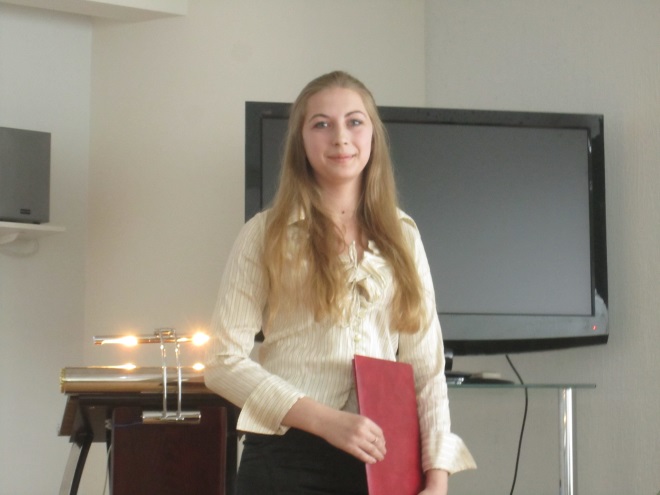 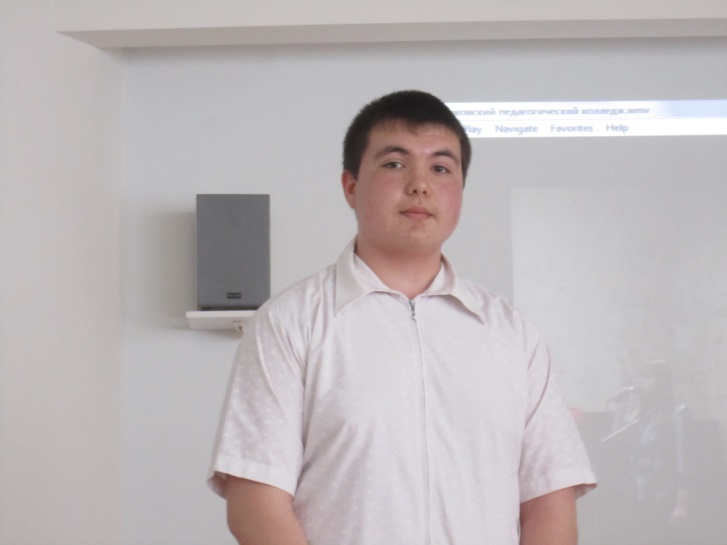 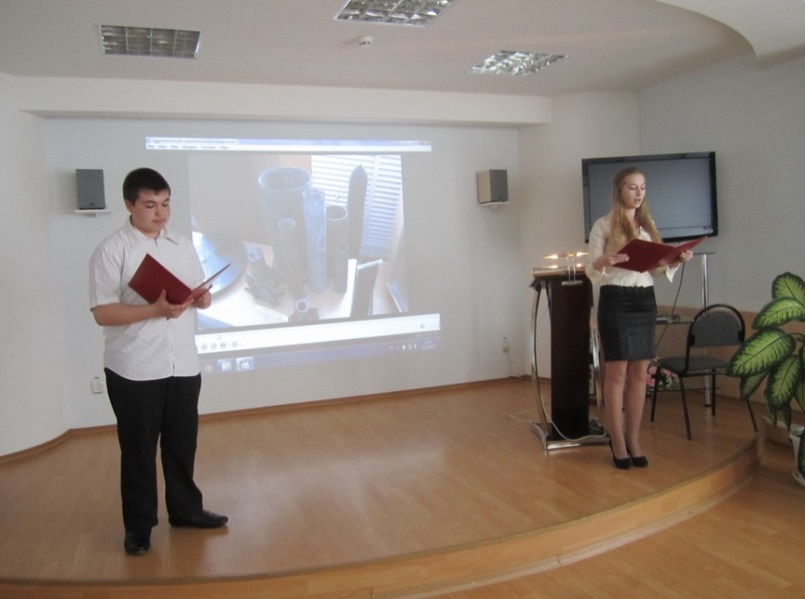 МОЛОДЁЖНЫЙ ОБРАЗОВАТЕЛЬНЫЙ ФОРУМ
 «ВРЕМЯ МОЛОДЫХ»
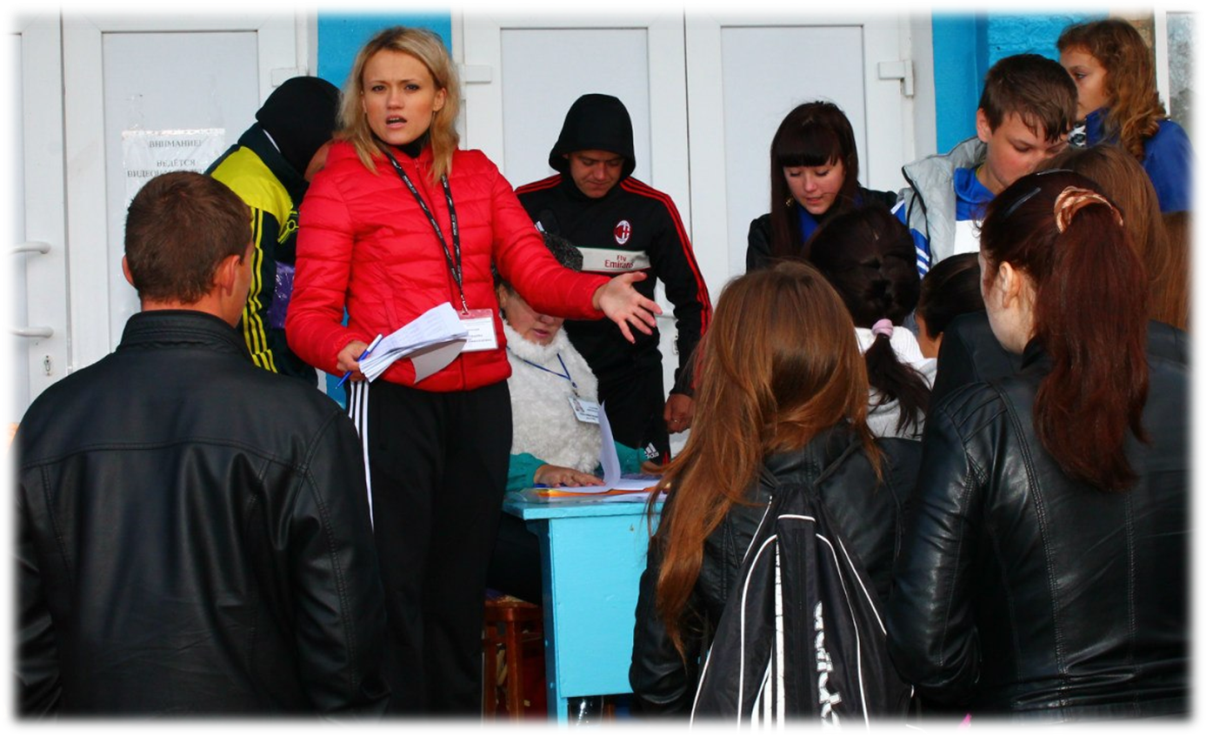 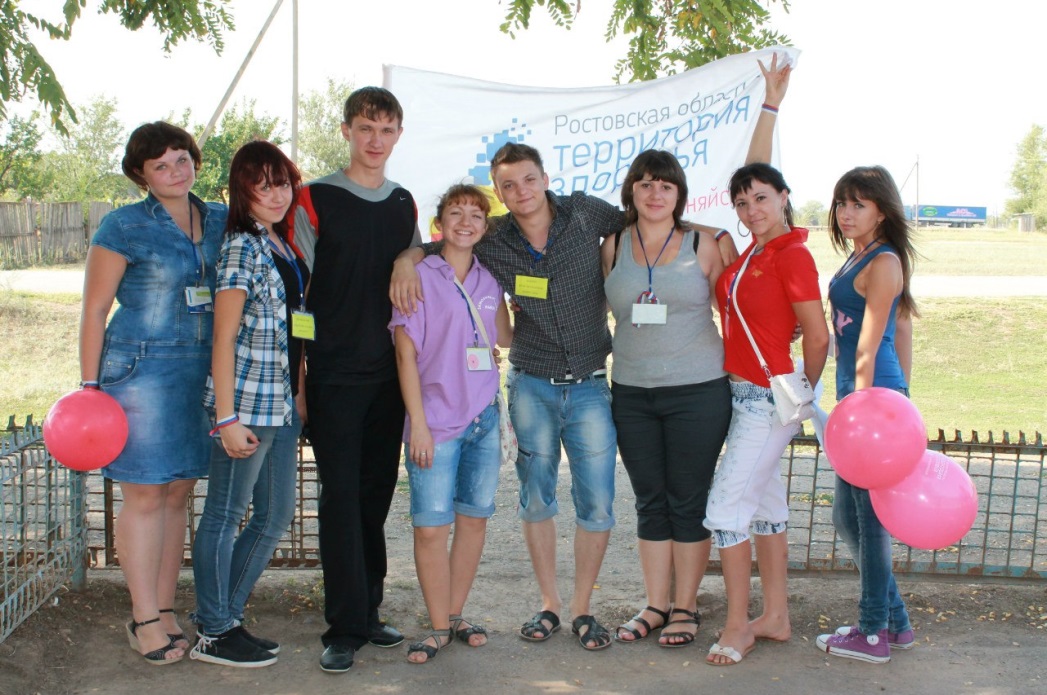 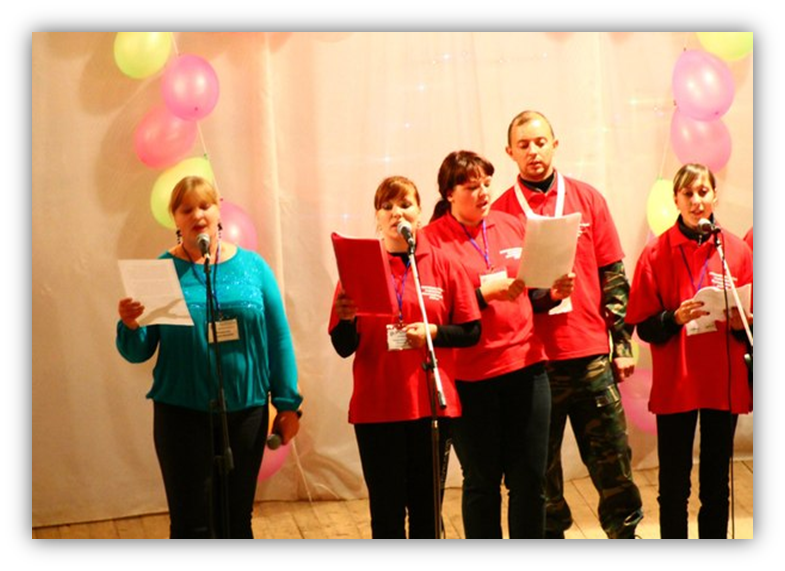 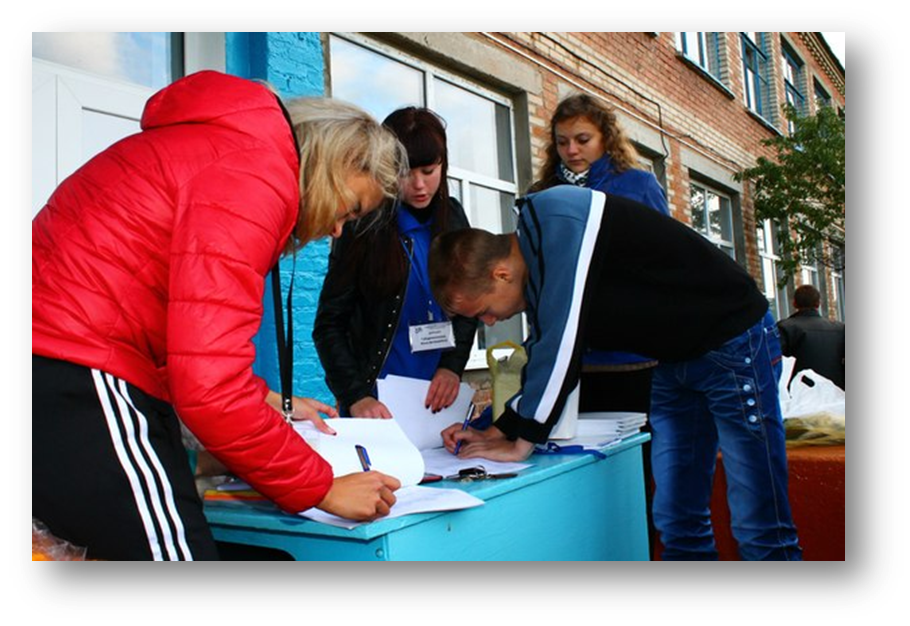 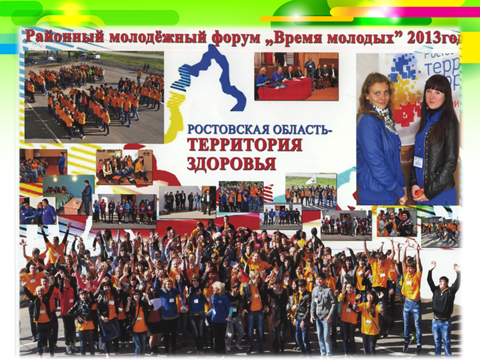 УЧАСТИЕ В МЕРОПРИЯТИЯХ КОЛЛЕДЖА
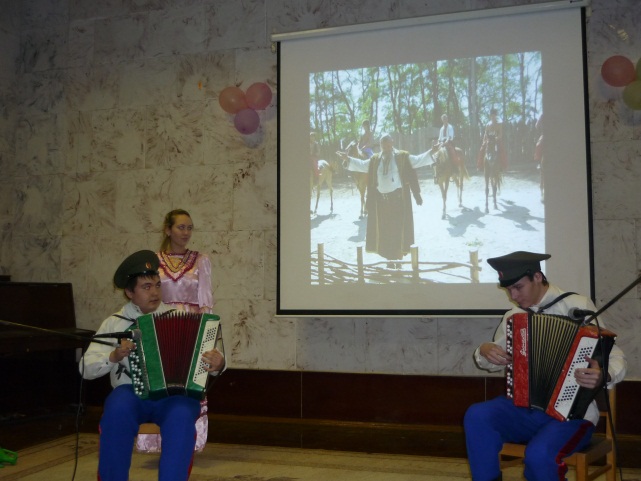 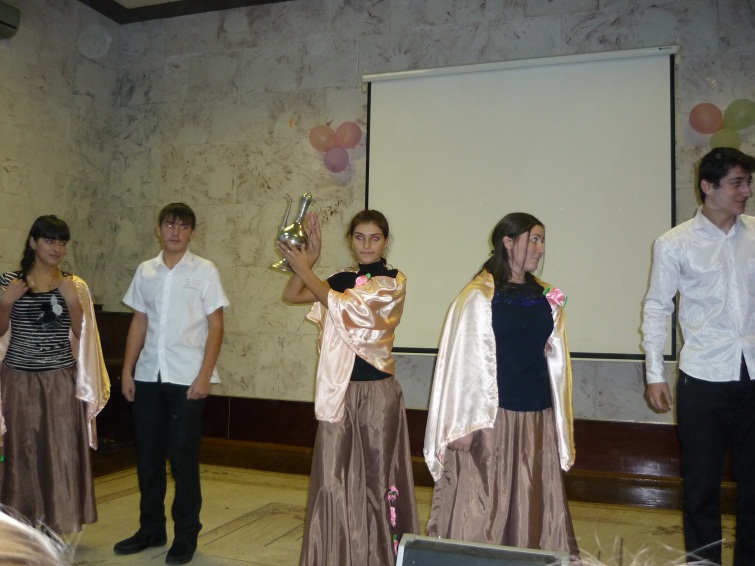 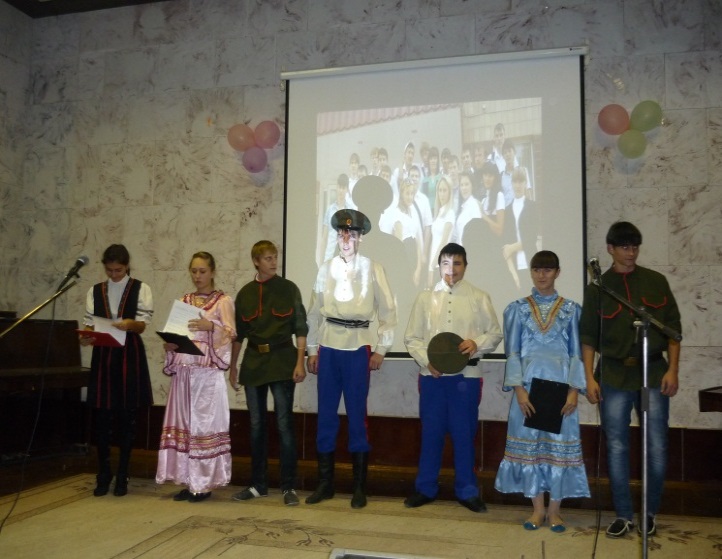 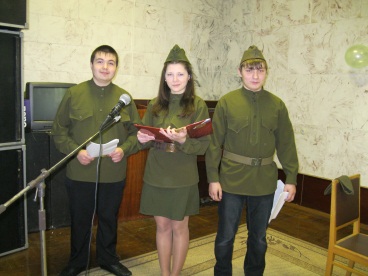 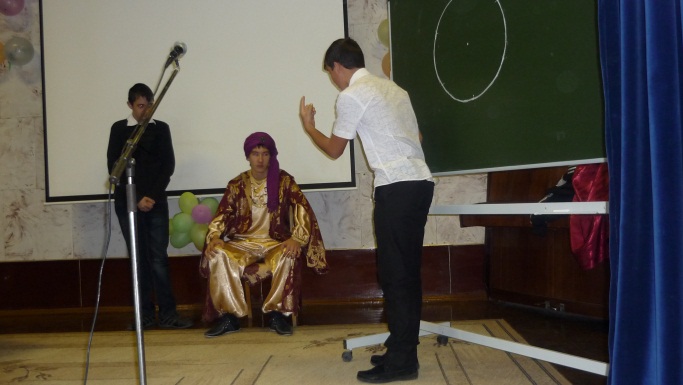 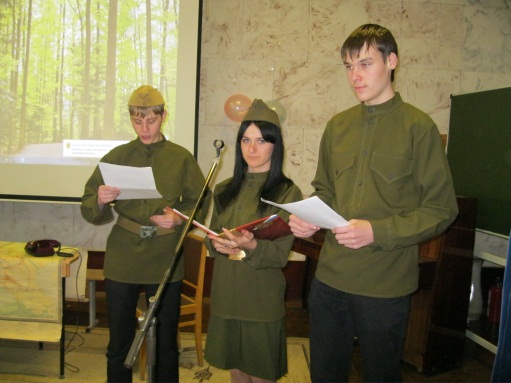 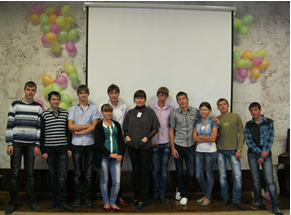 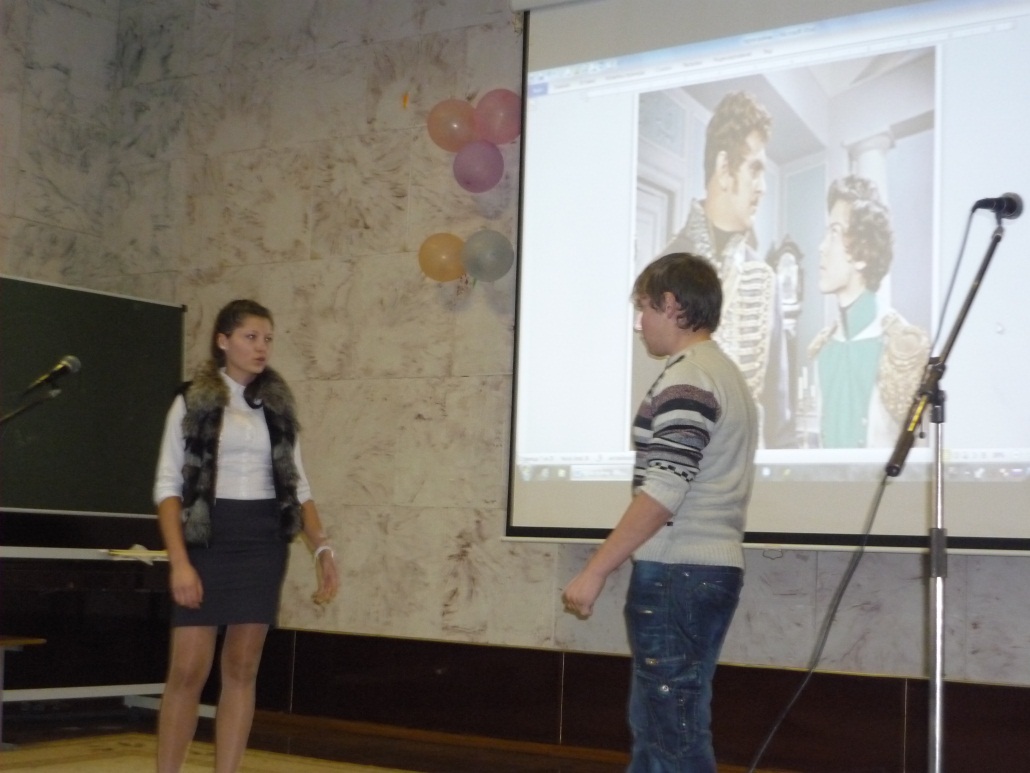 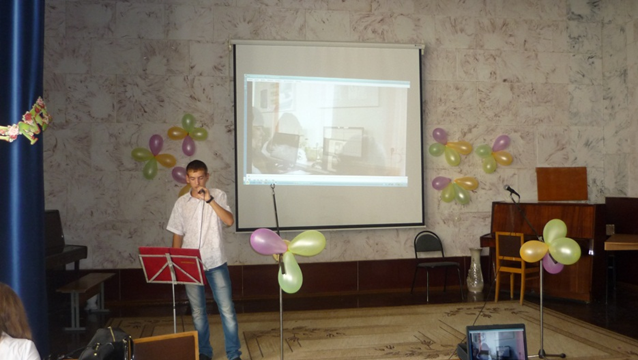 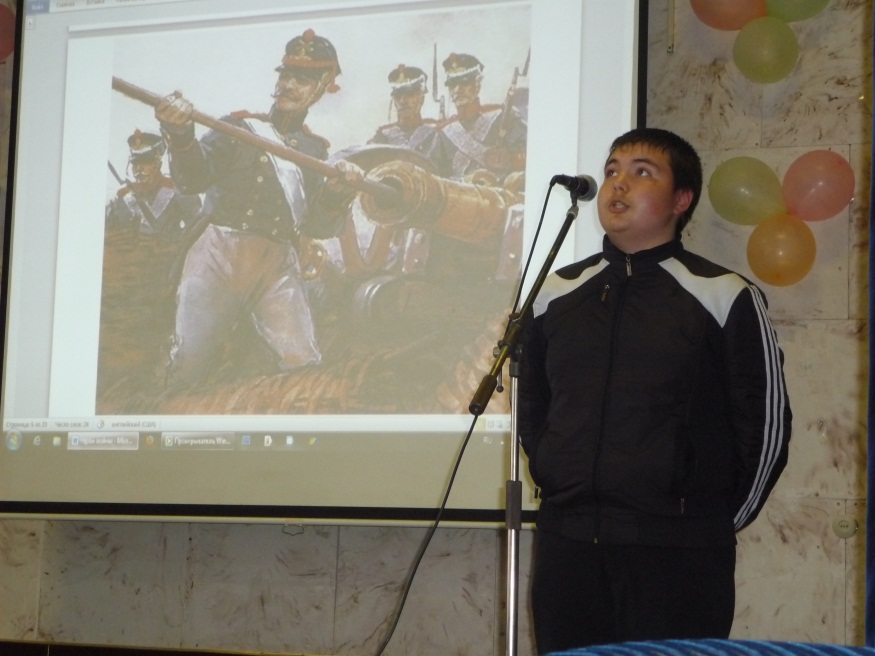 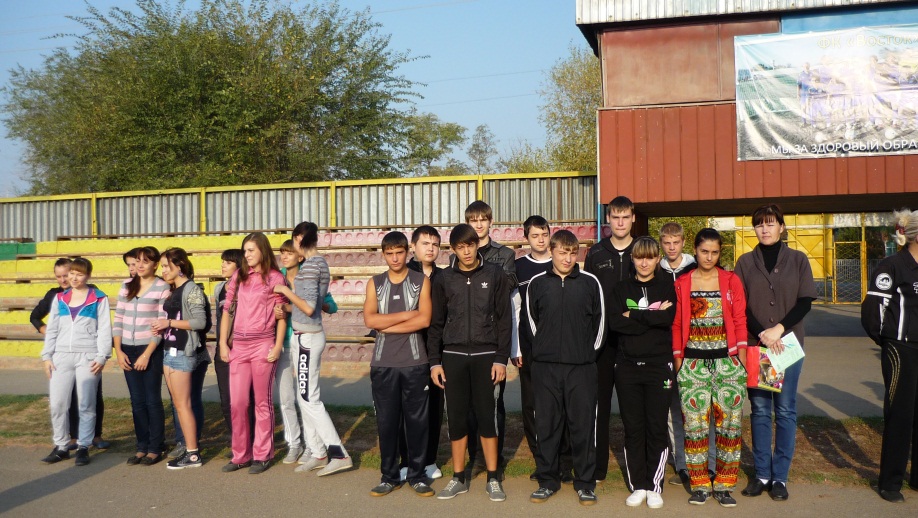 ТВОРЧЕСКАЯ ДЕЯТЕЛЬНОСТЬ
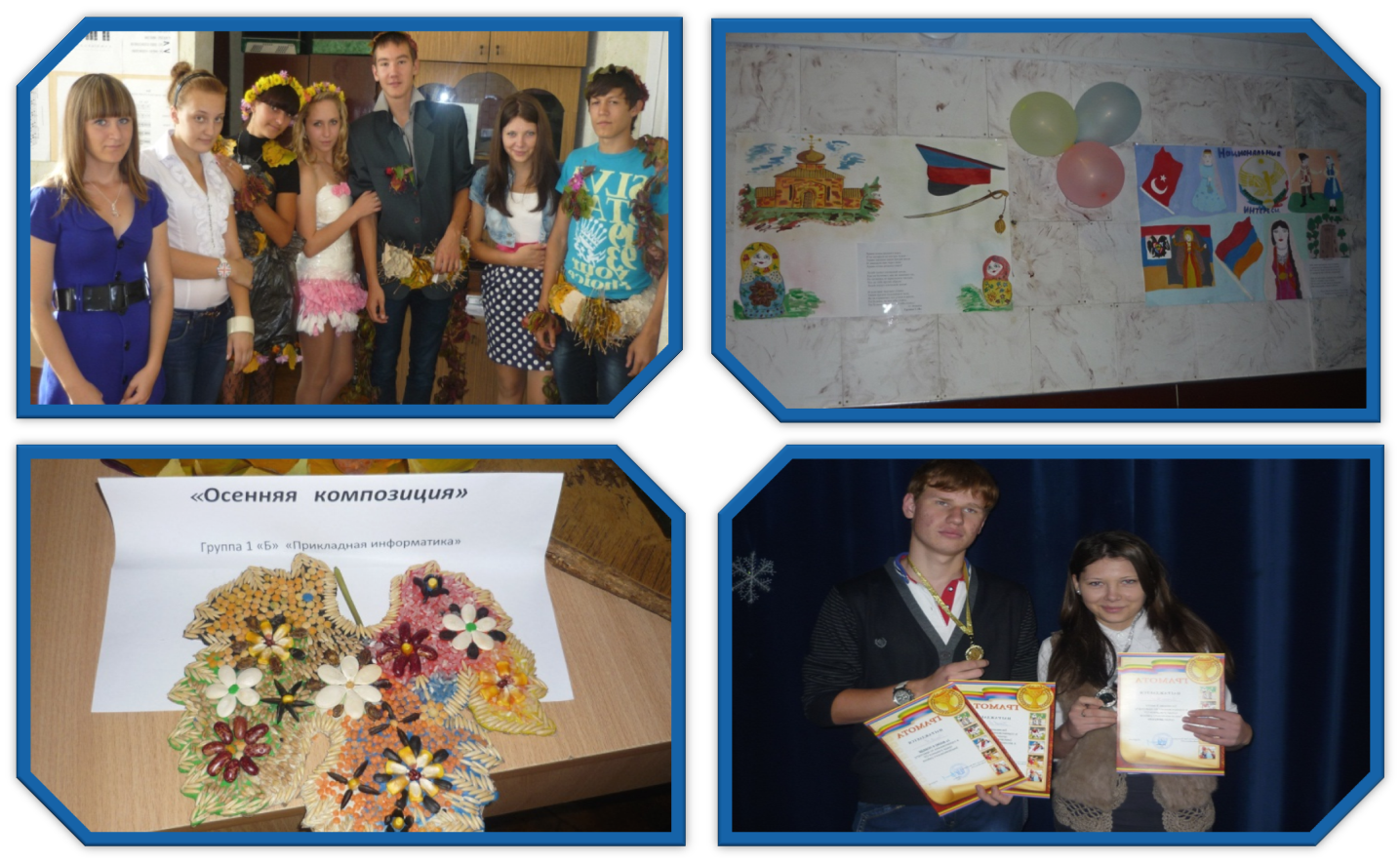 УЧАСТИЕ В ЗОНАЛЬНЫХ 
И 
РАЙОНЫХ МЕРОПРИЯТИЯХ
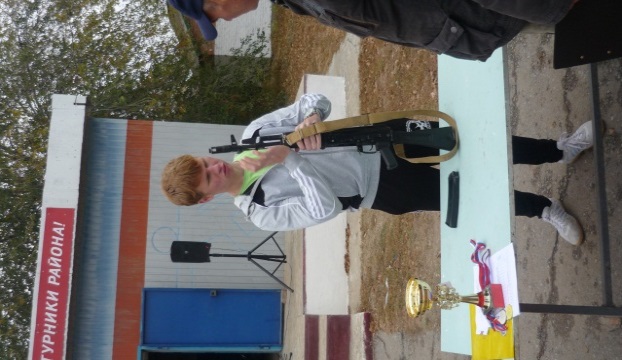 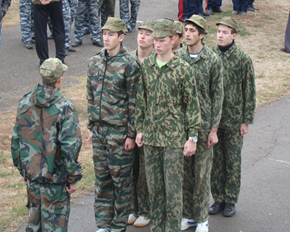 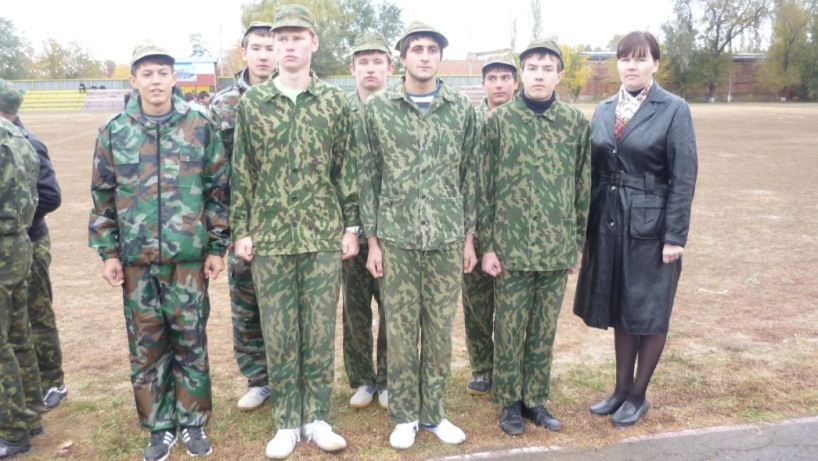 УЧАСТИЕ В АКЦИЯХ
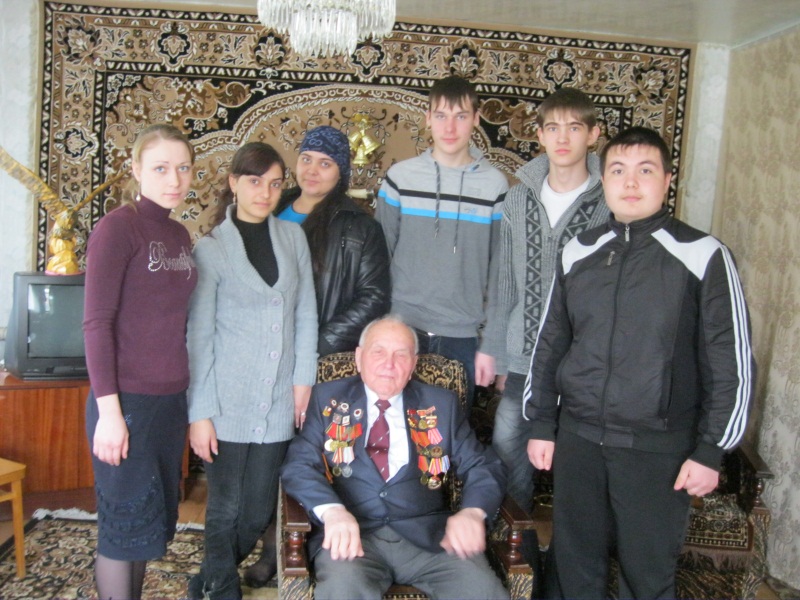 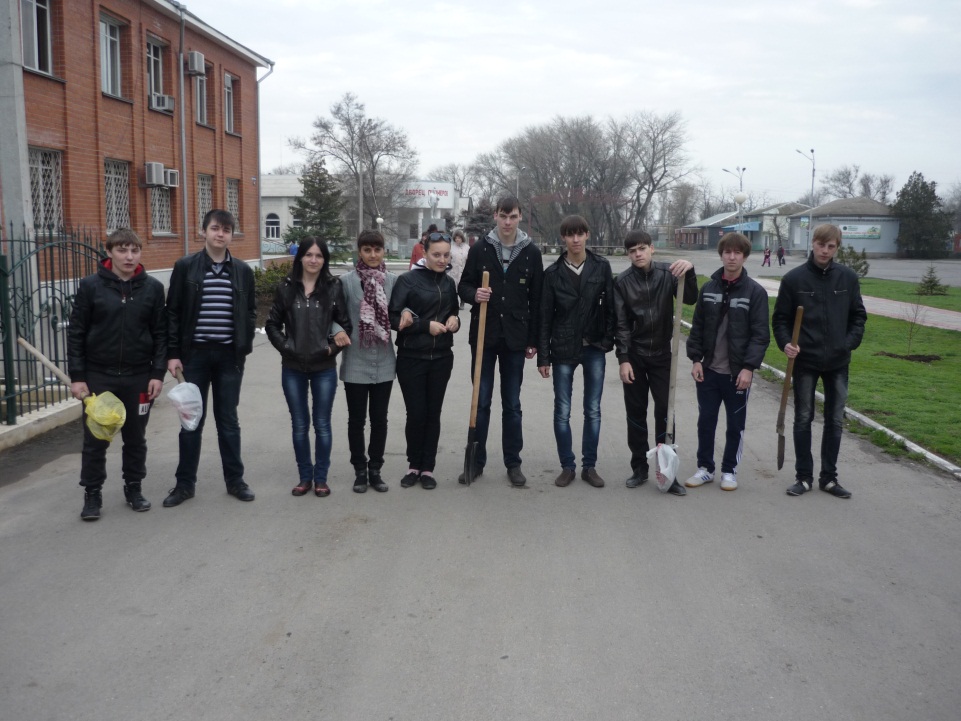 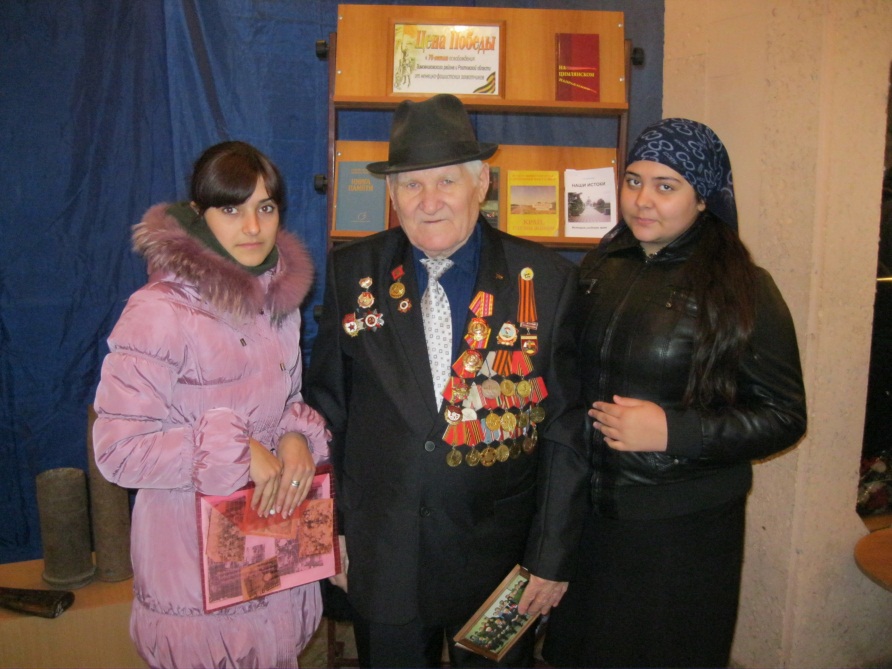 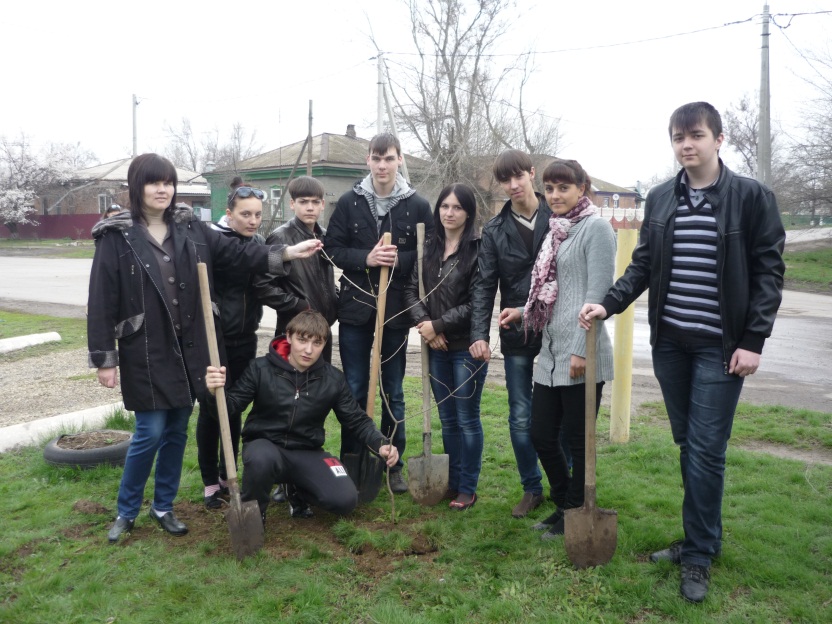 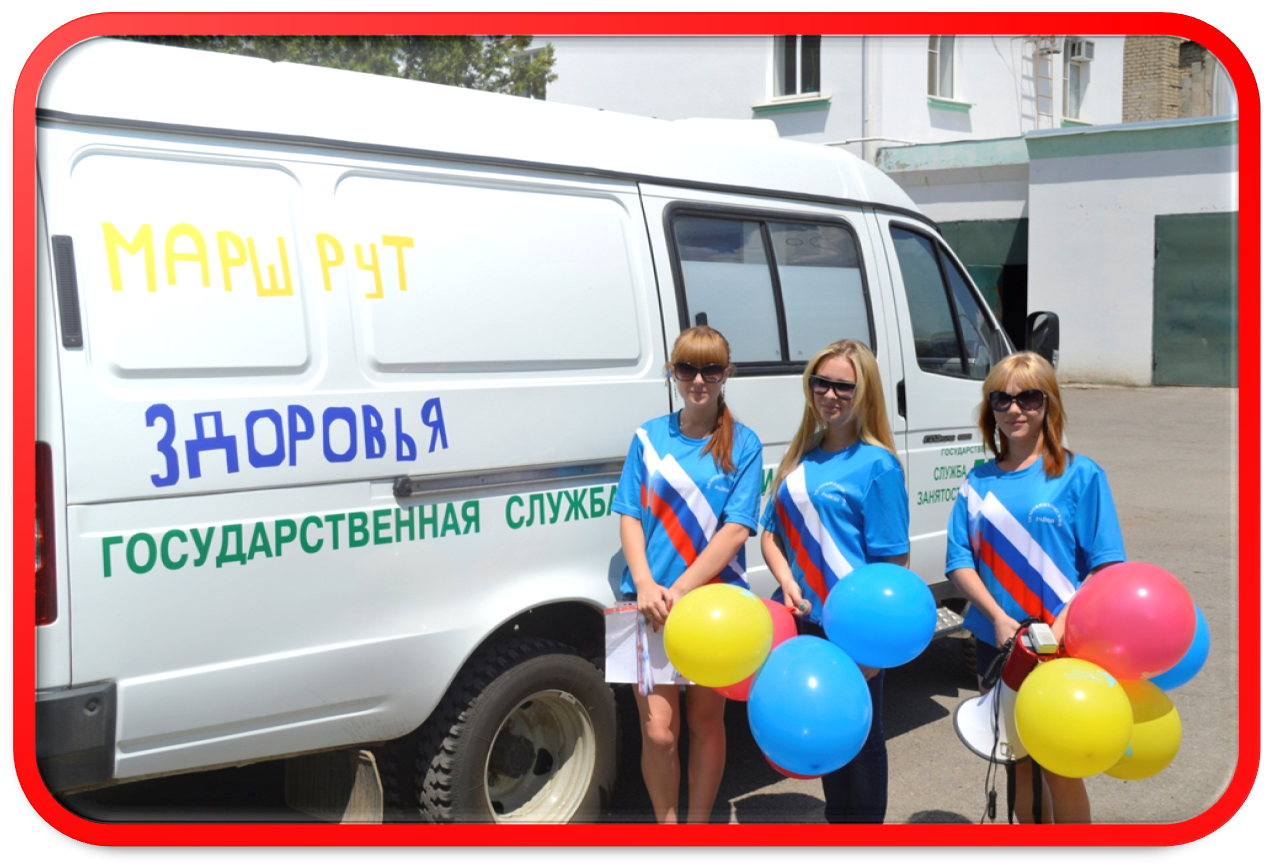 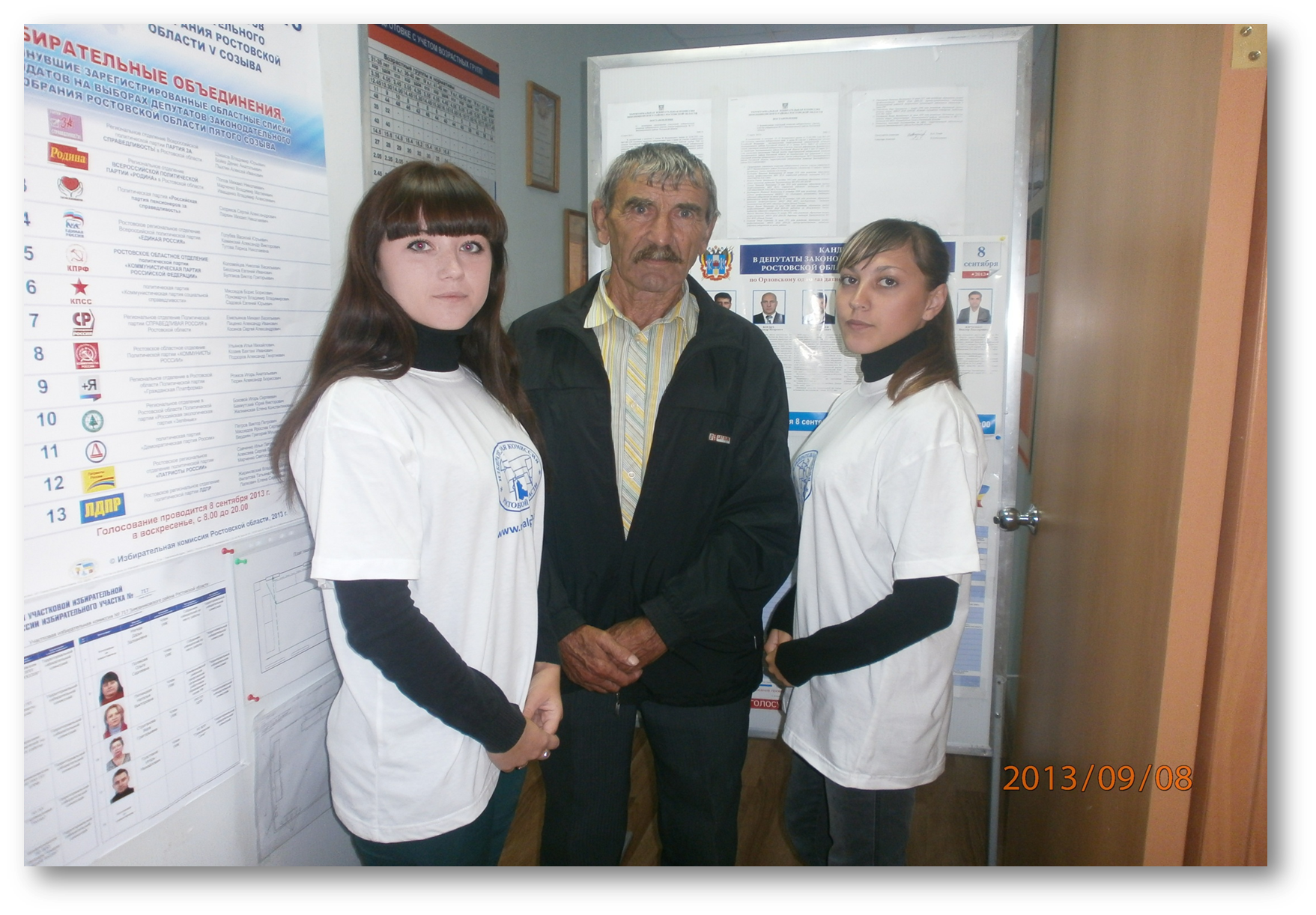 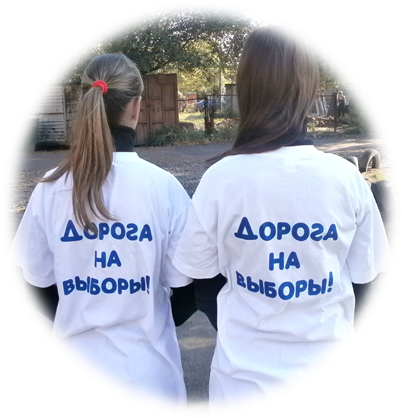 ФОРУМ «РОСТОВ 2013»
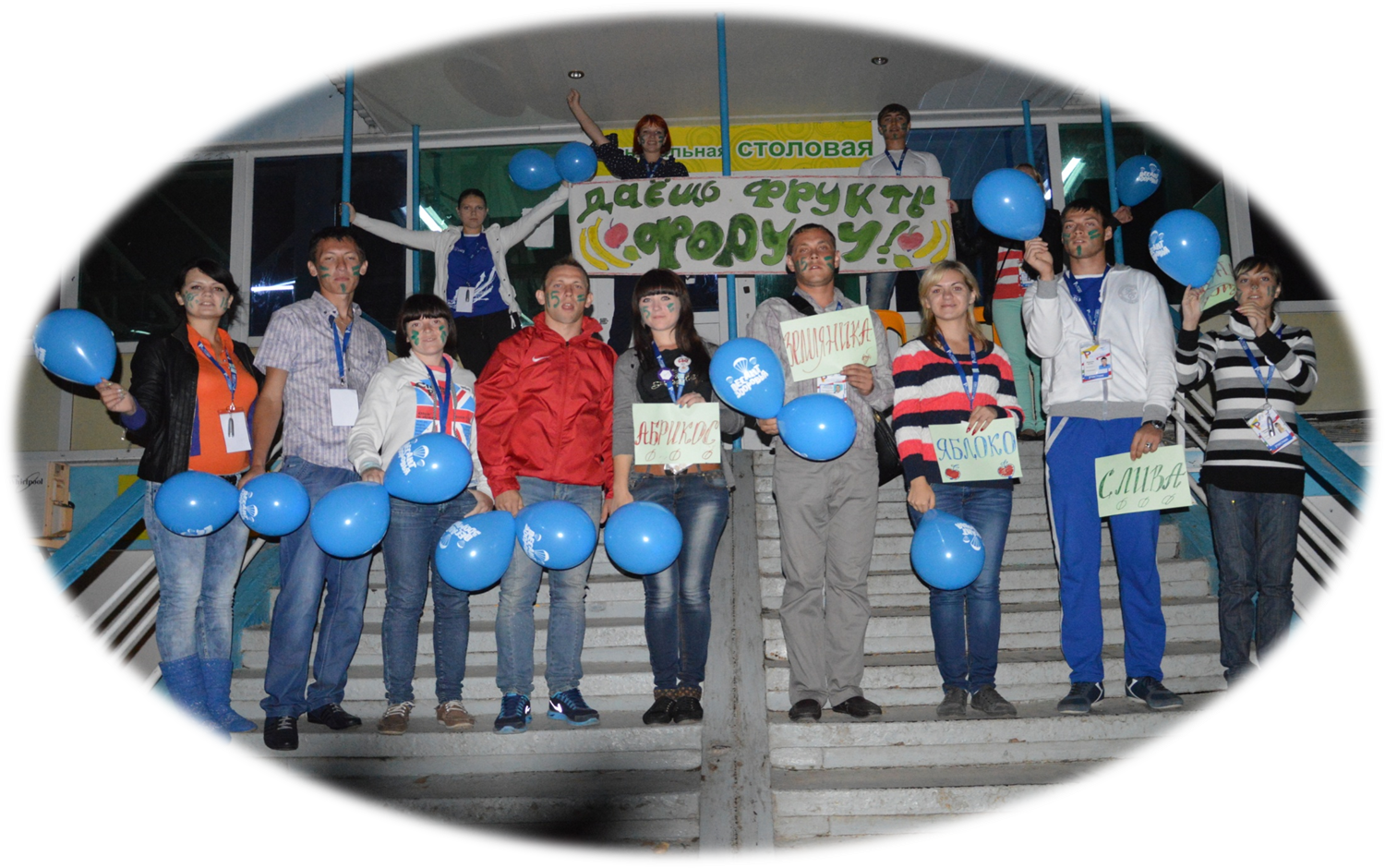 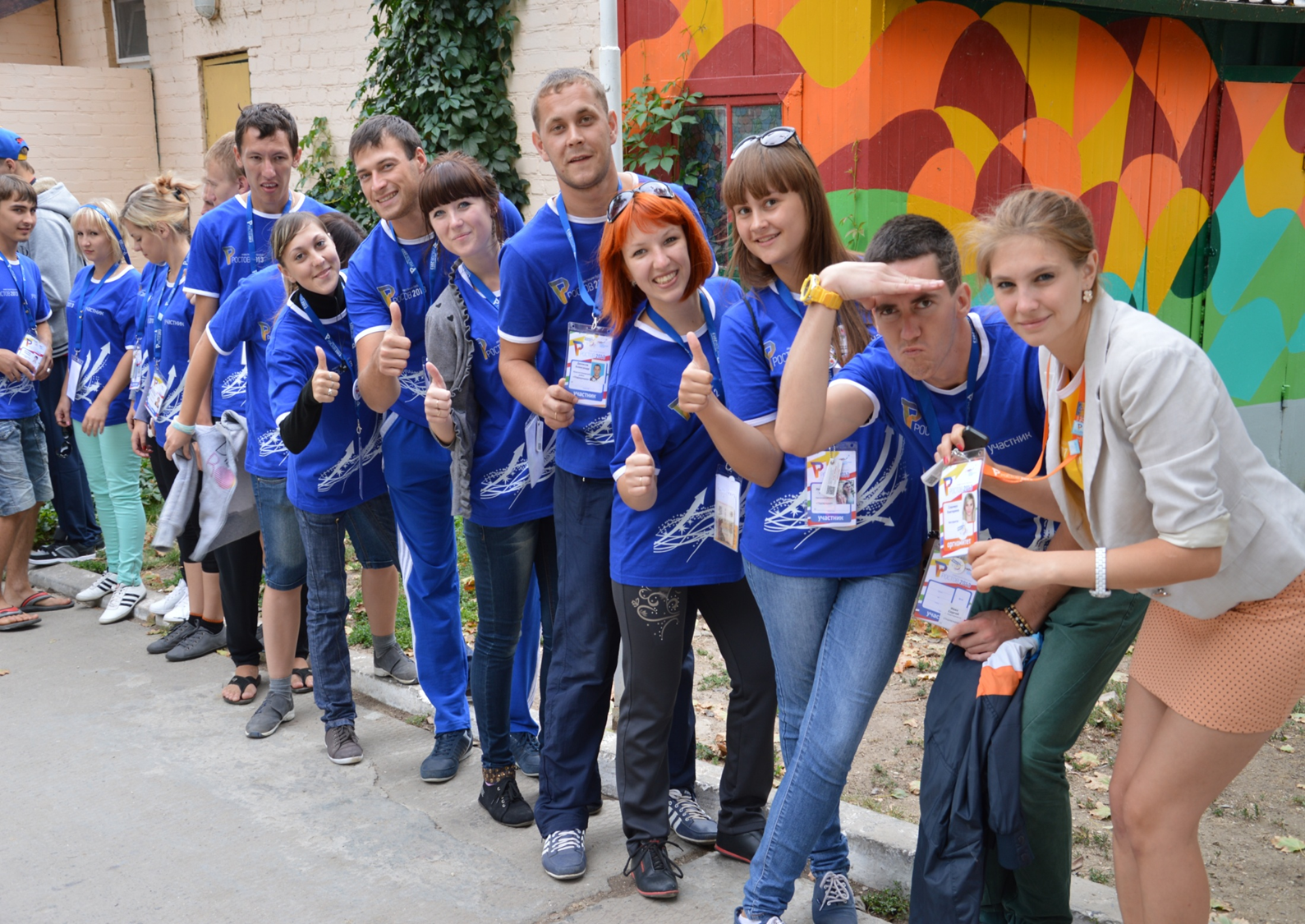 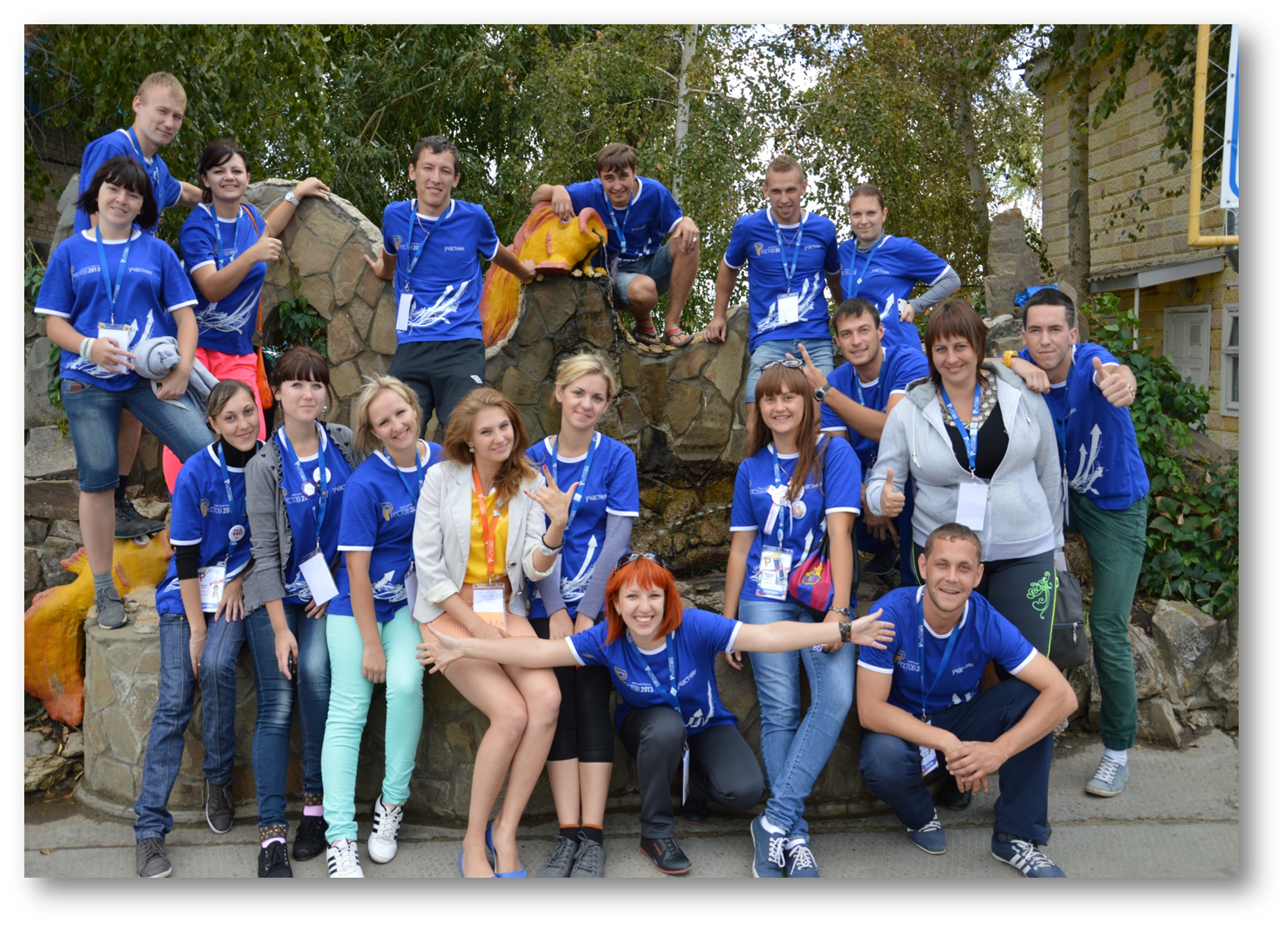 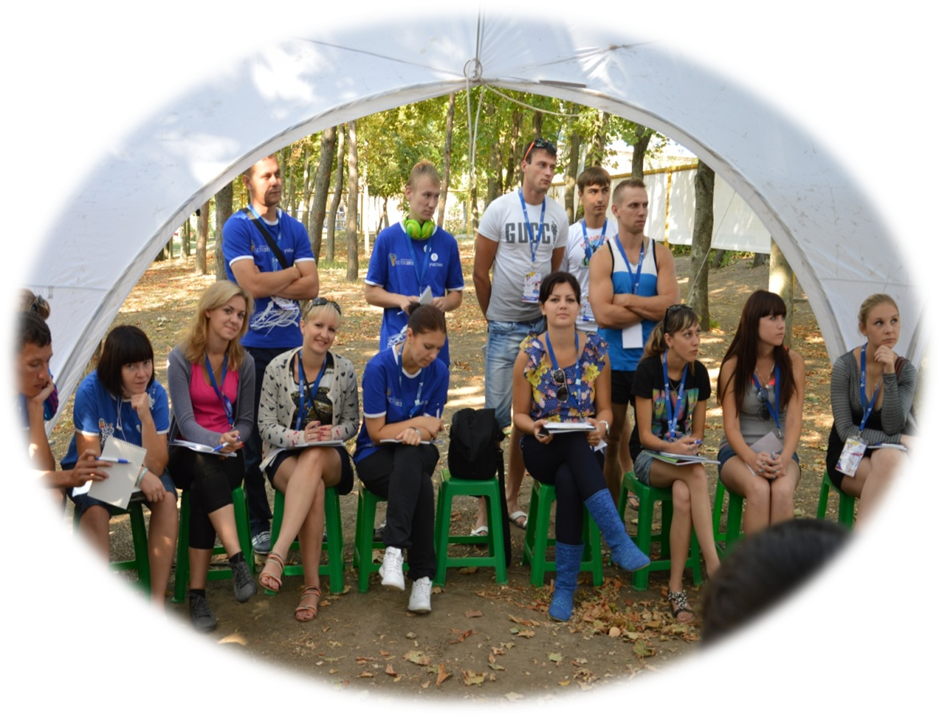 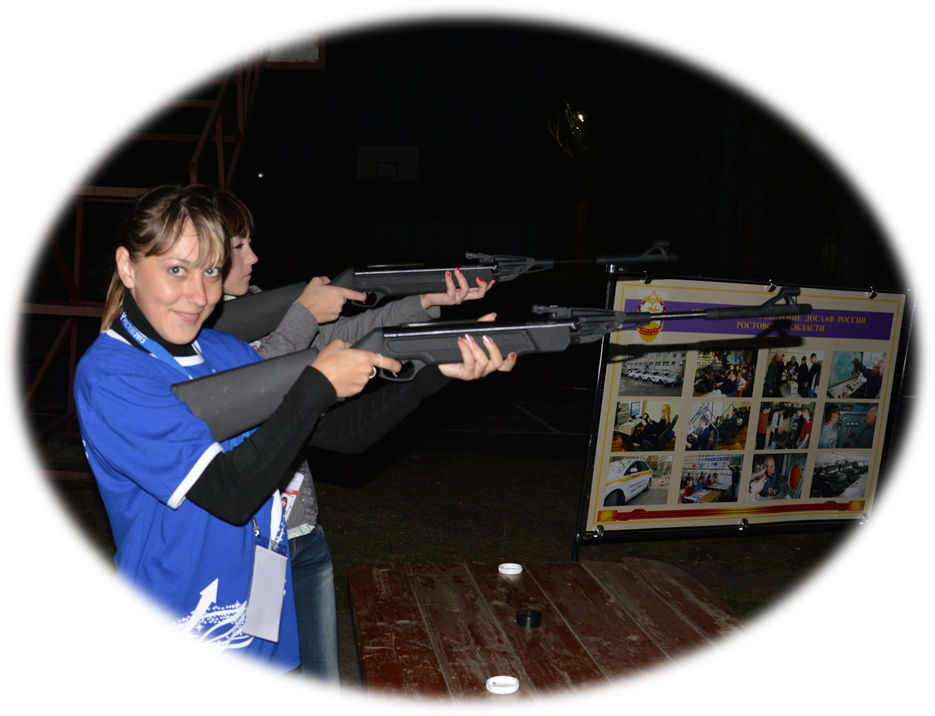 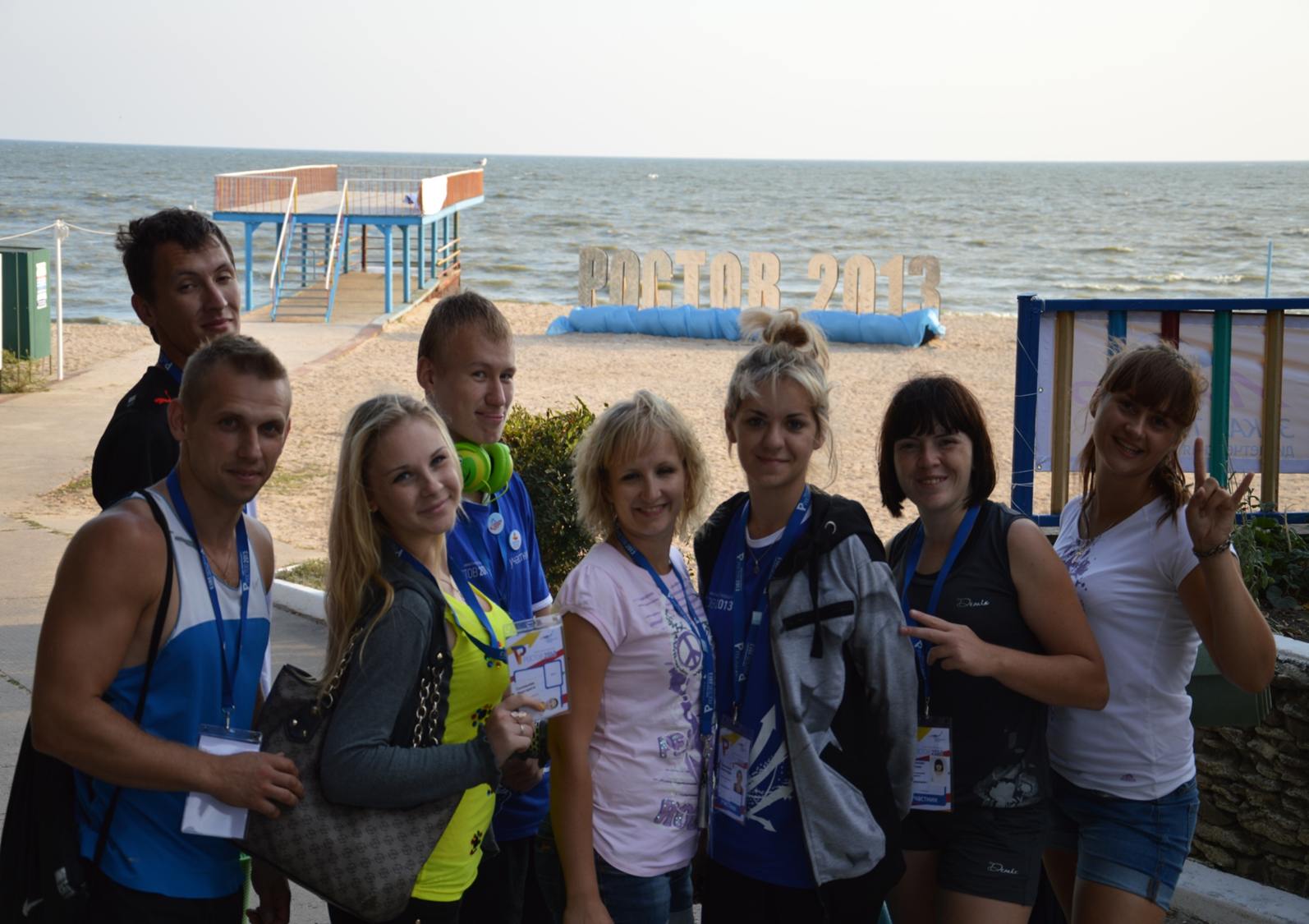 МОЛОДЕЖНАЯ КОМАНДА ГУБЕРНАТОРА
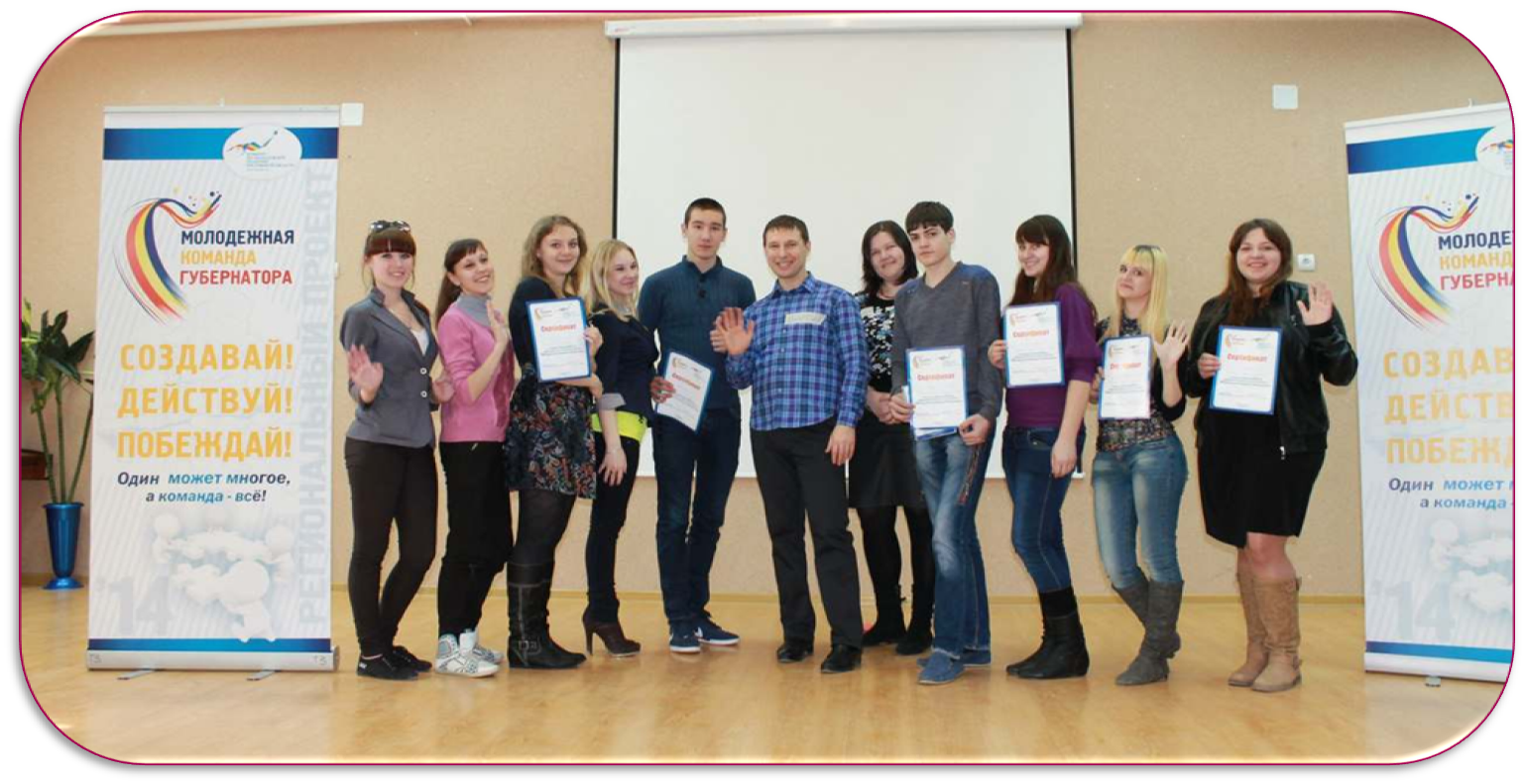 ОБЛАСТНОЙ КОНКУРС «ДОБРОВОЛЕЦ ГОДА 2013»
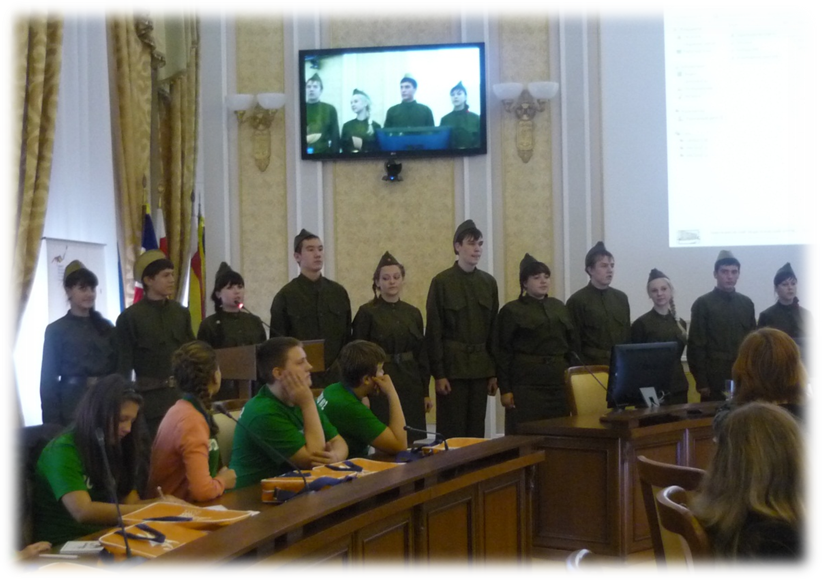 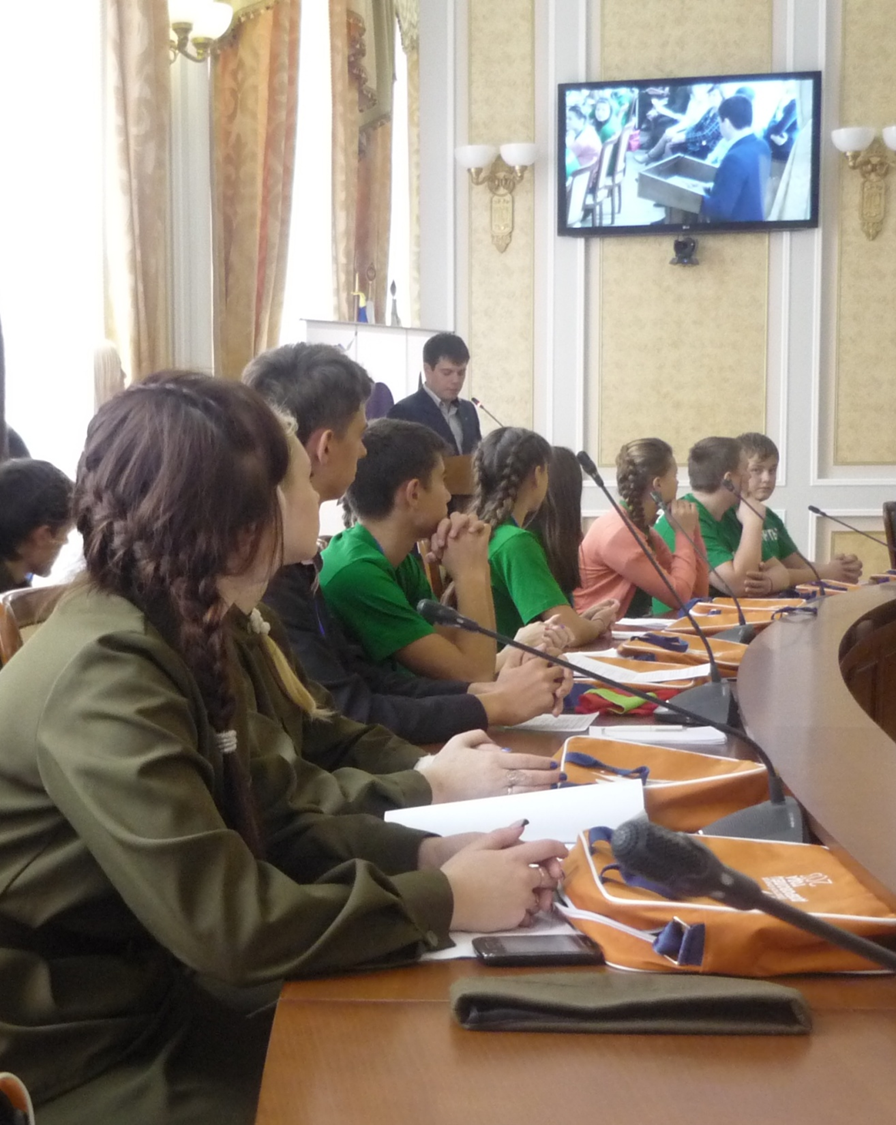 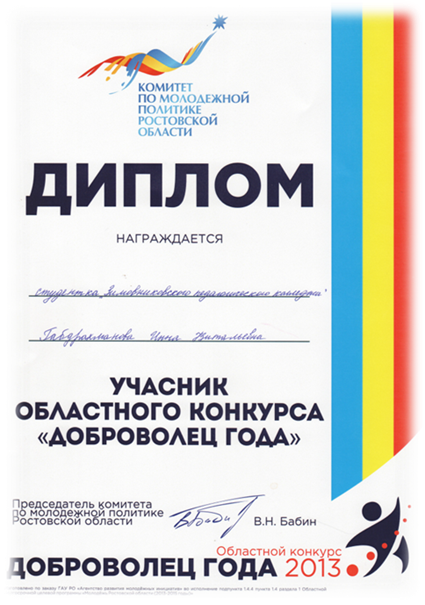 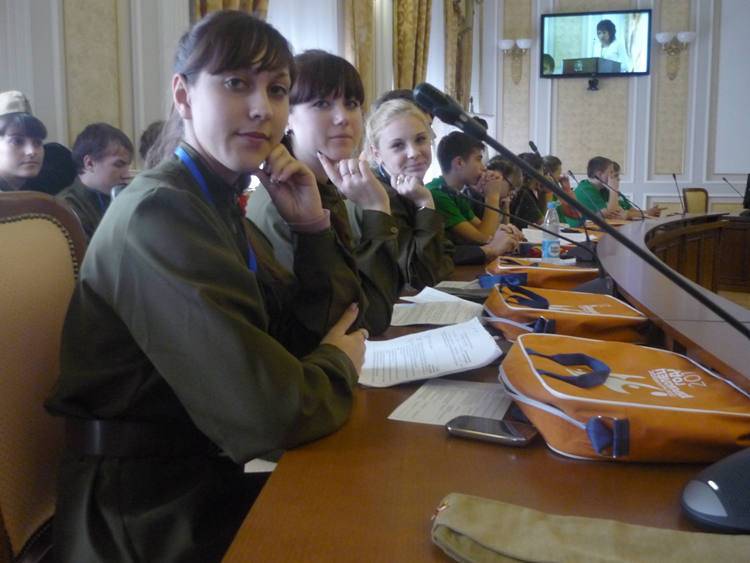 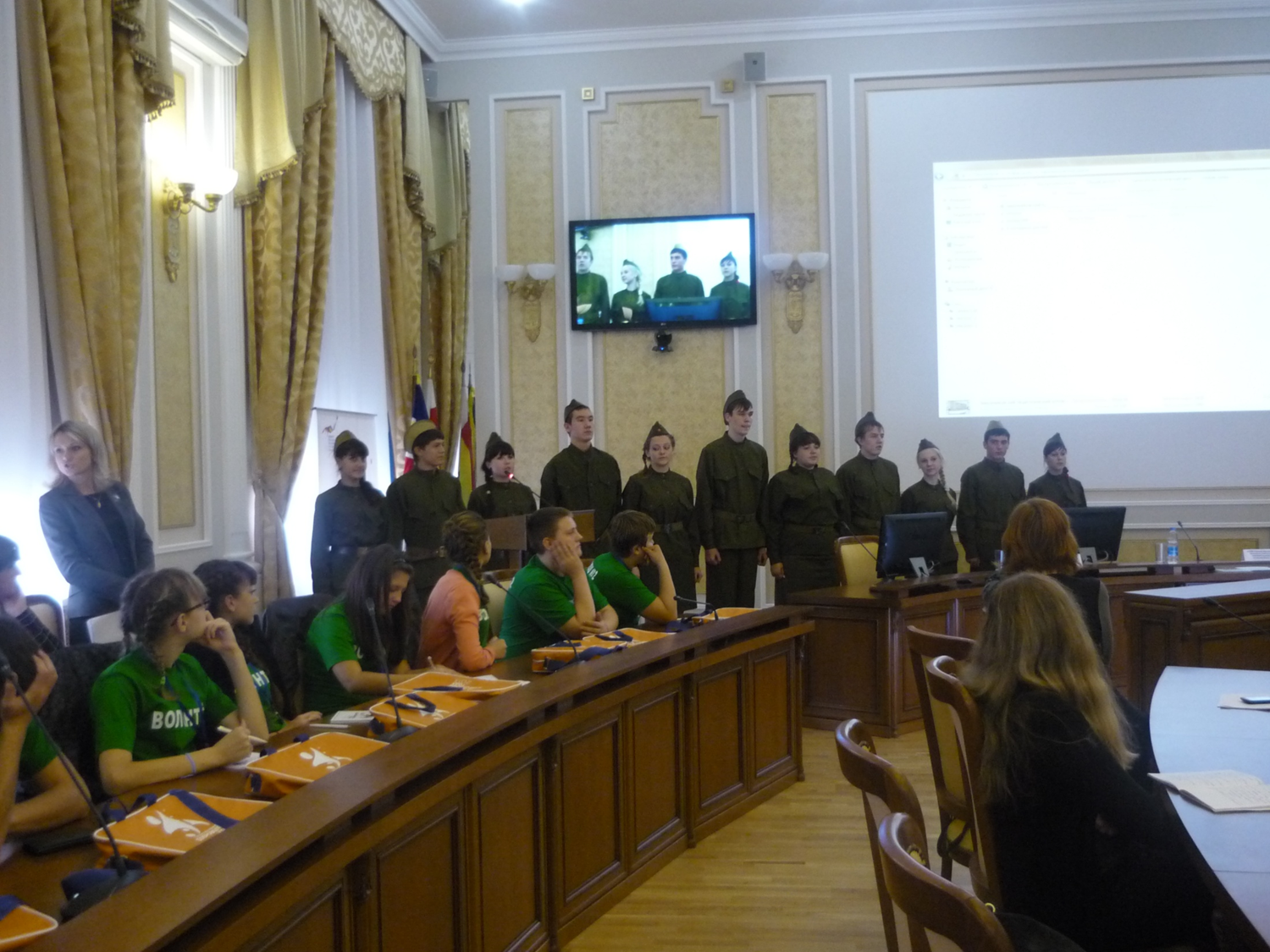 ДЕНЬ МОЛОДЕЖИ
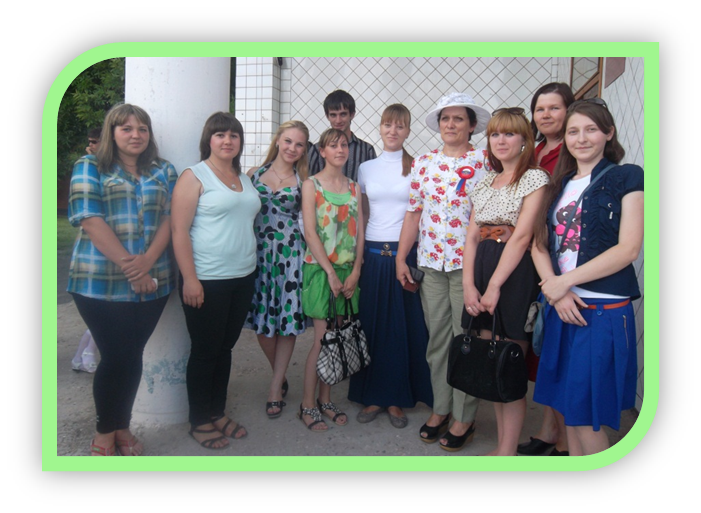 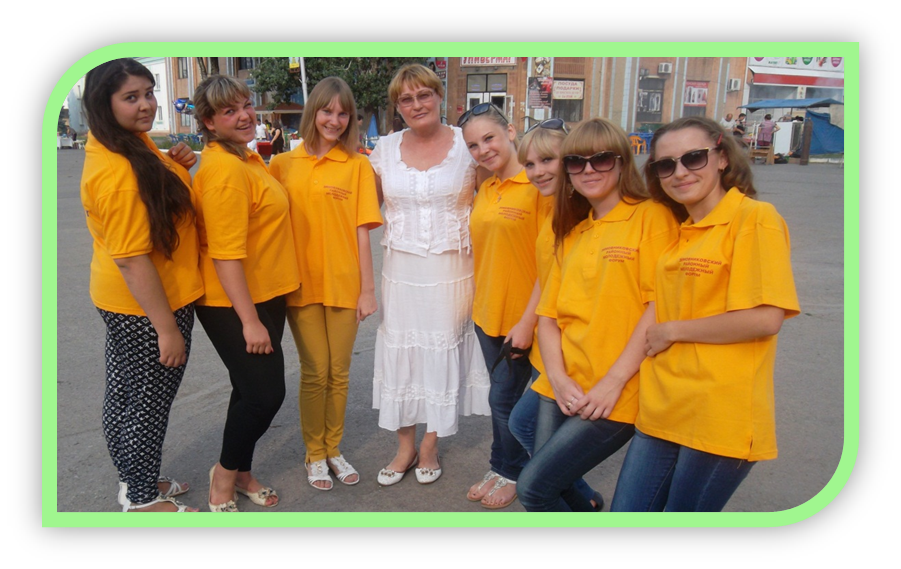 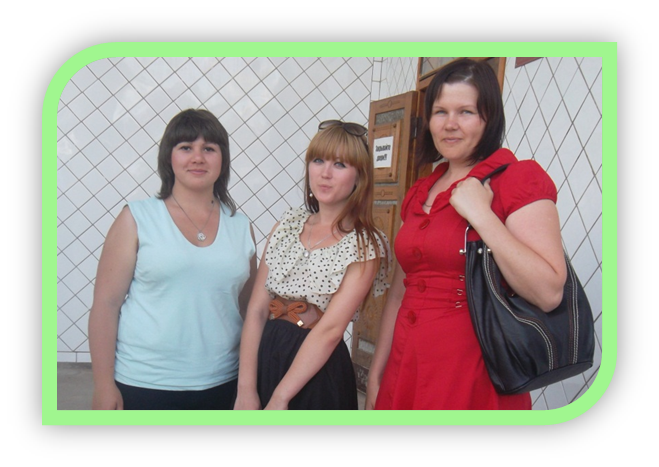 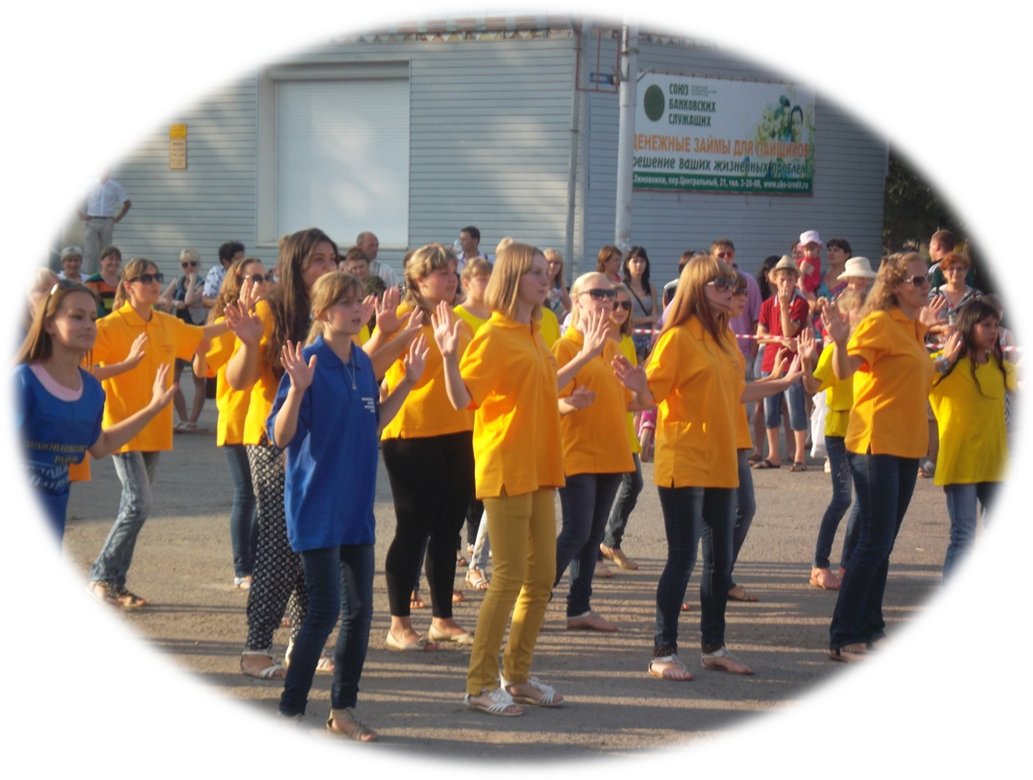 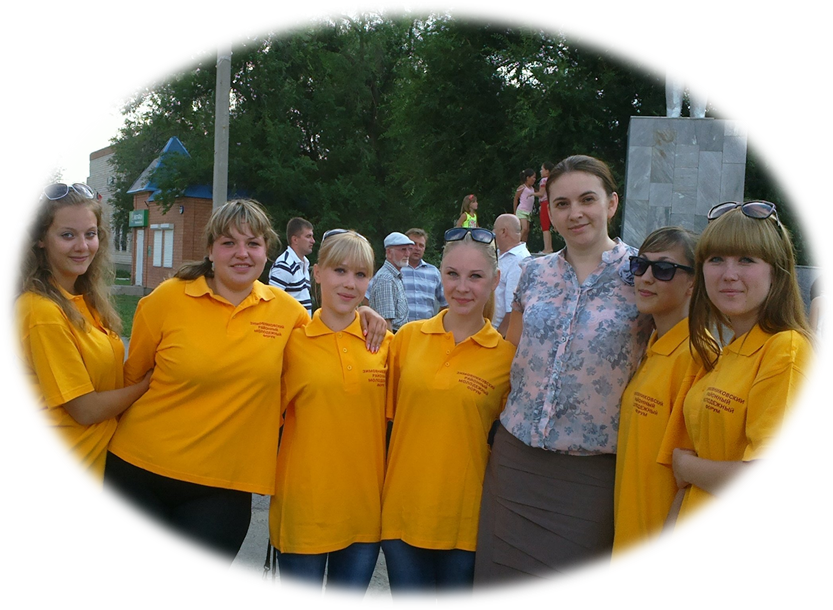 ДЕНЬ РОССИИ
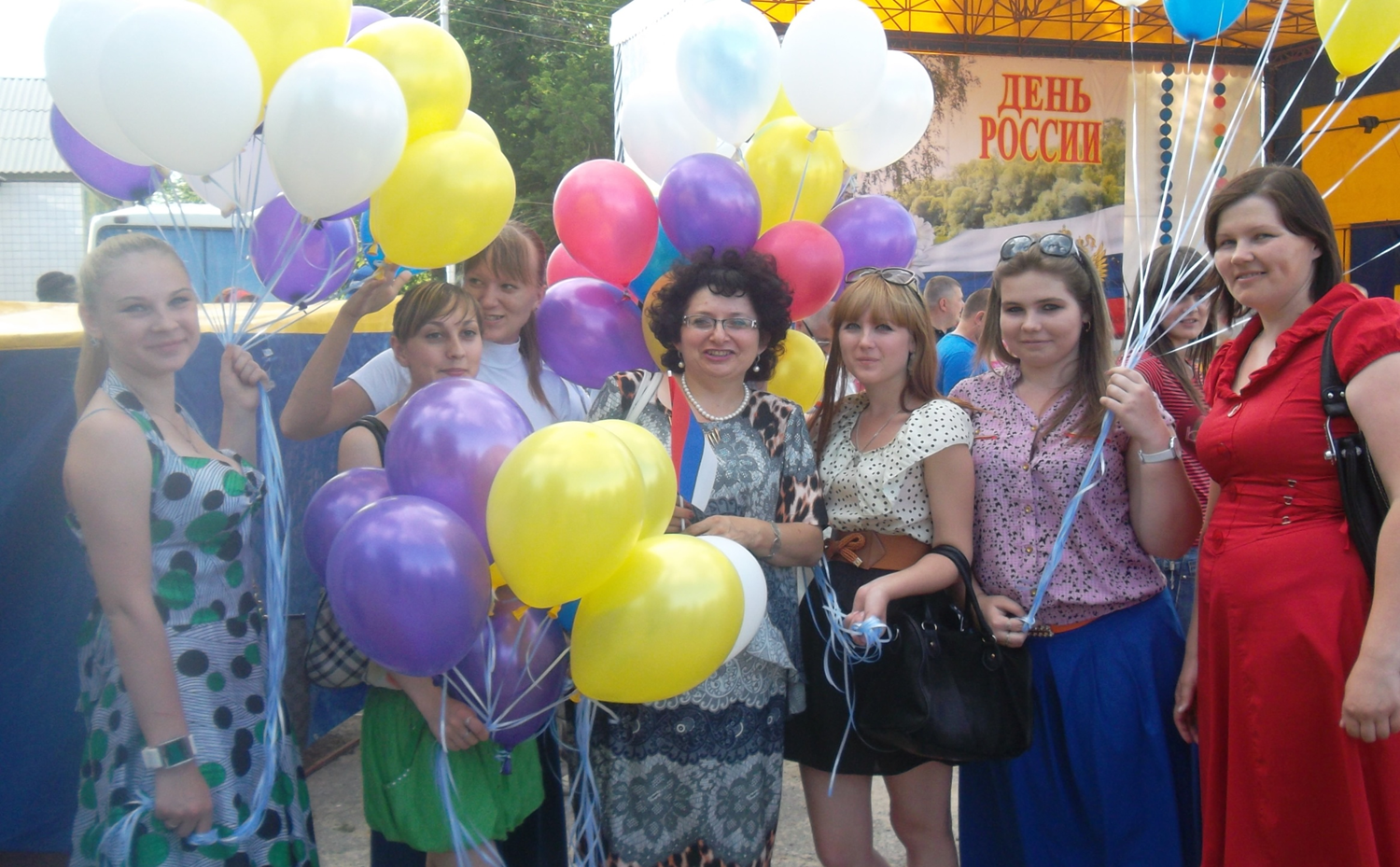 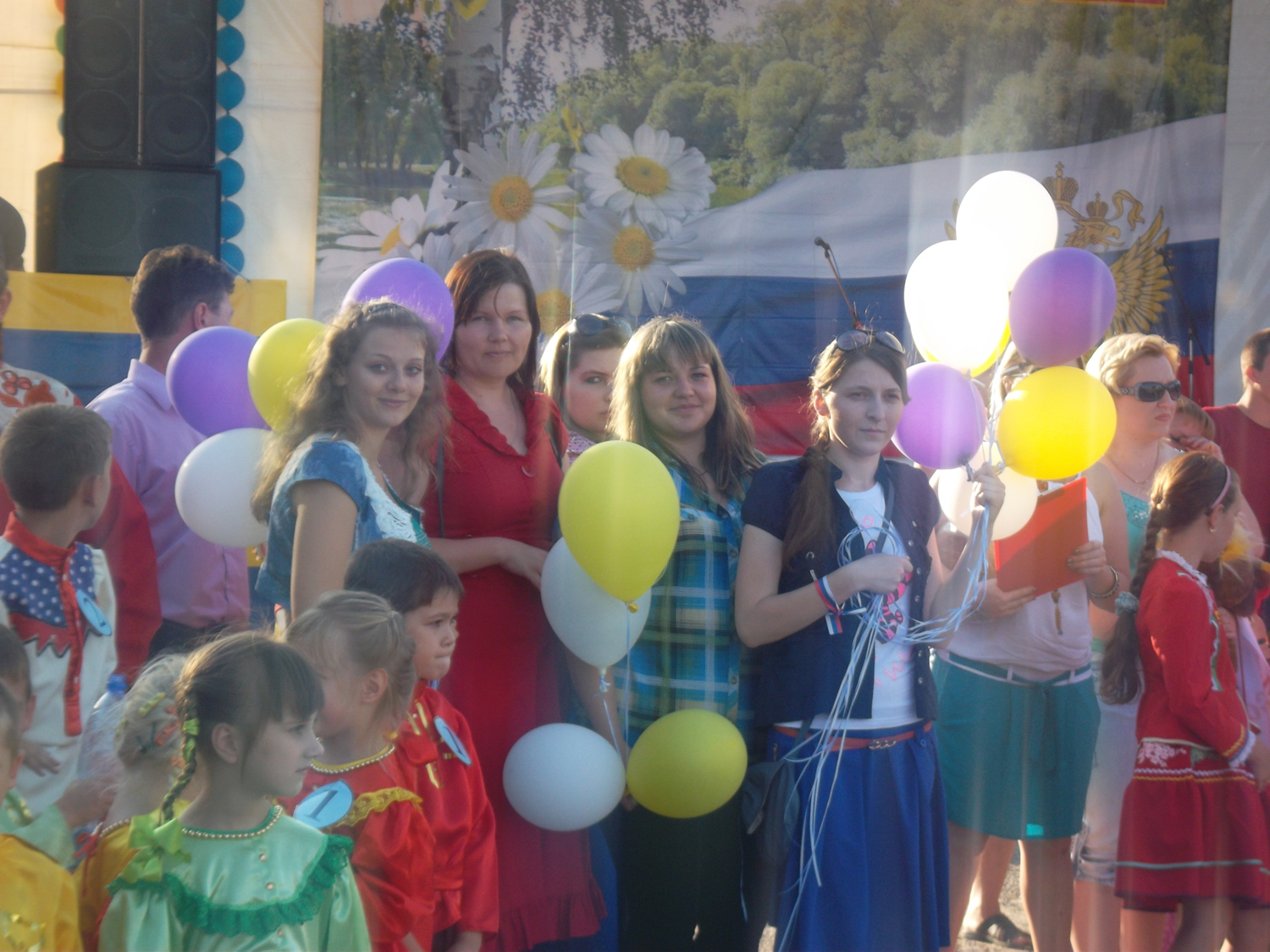 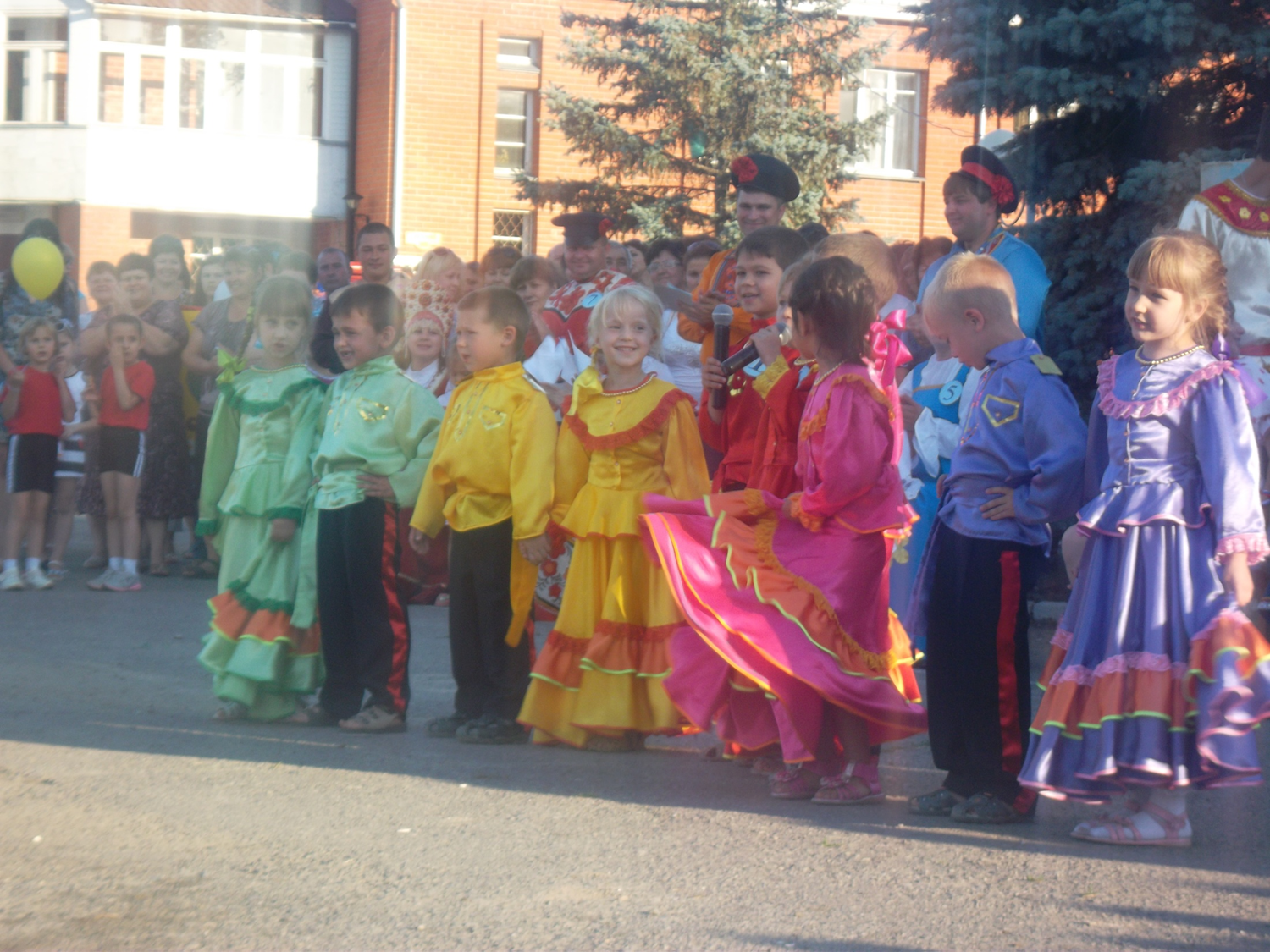 «ЛИДЕР ГОДА 2014»
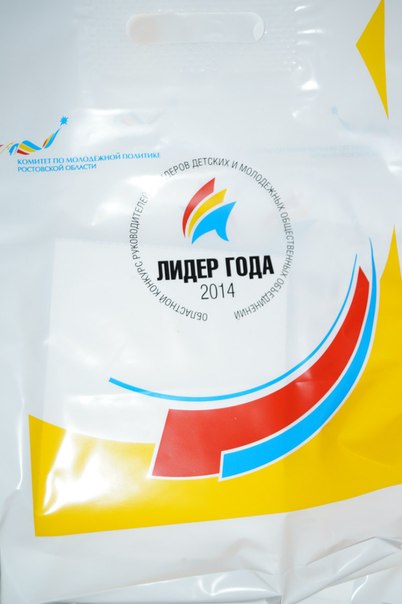 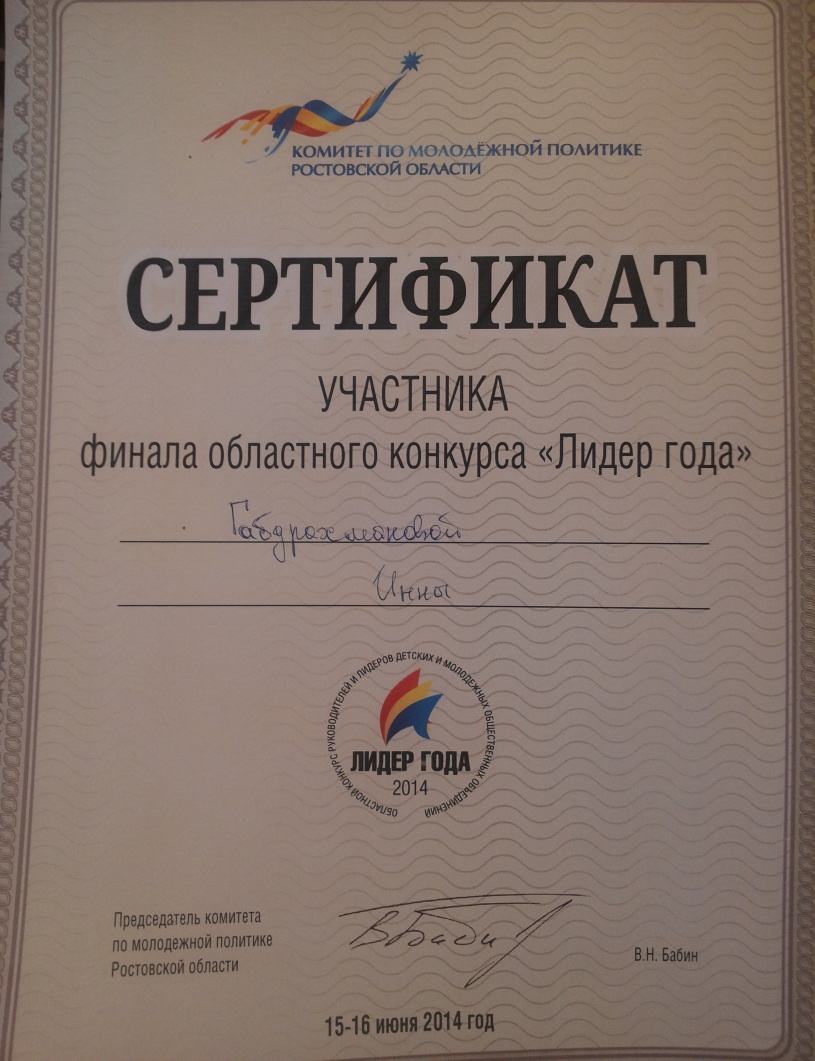 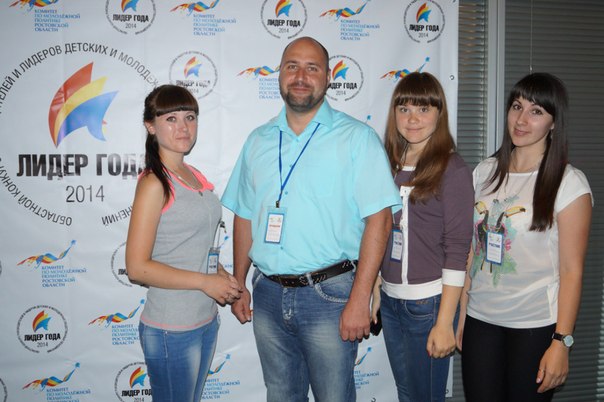 РЕЗУЛЬТАТЫ ВОСПИТАТЕЛЬНОЙ РАБОТЫ
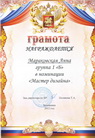 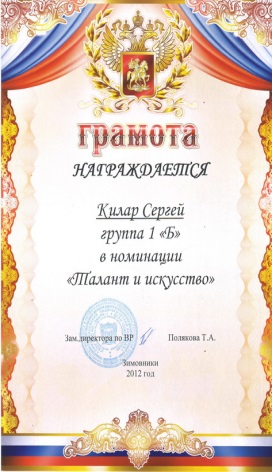 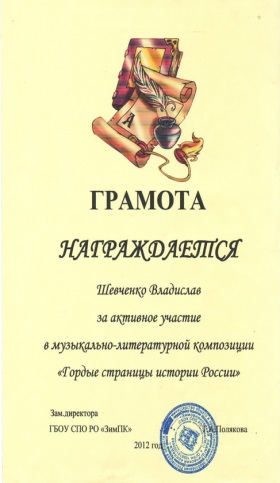 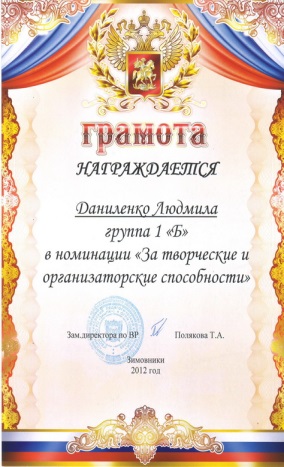 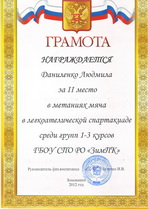 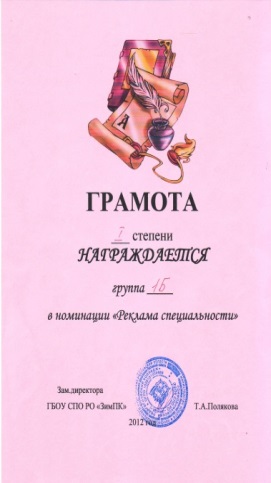 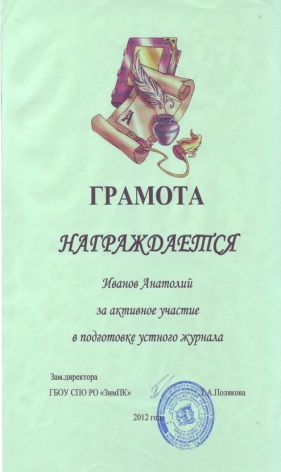 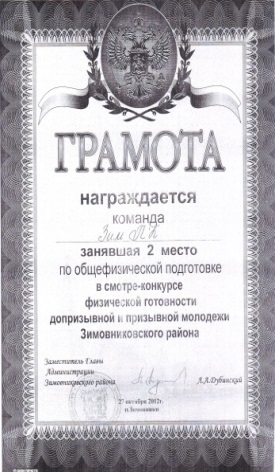 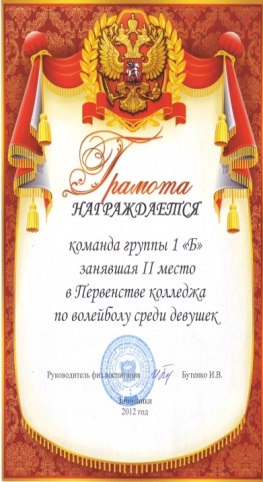 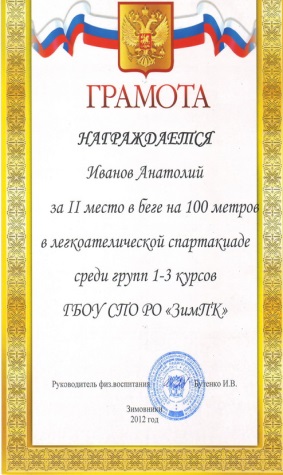 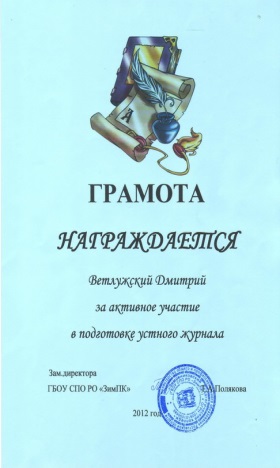 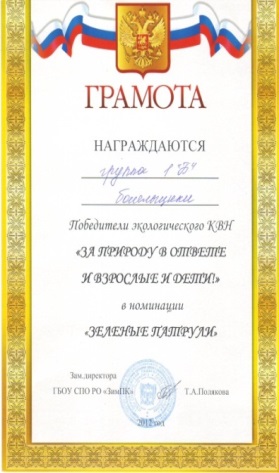 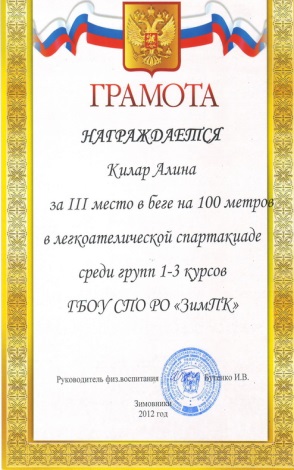 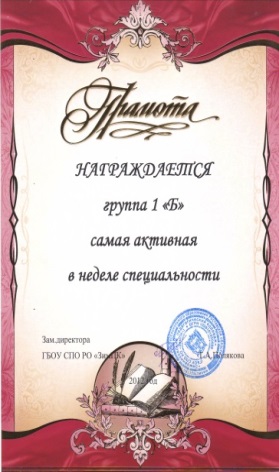 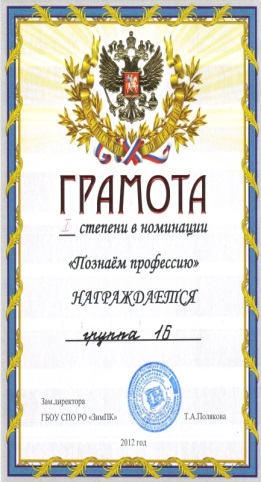 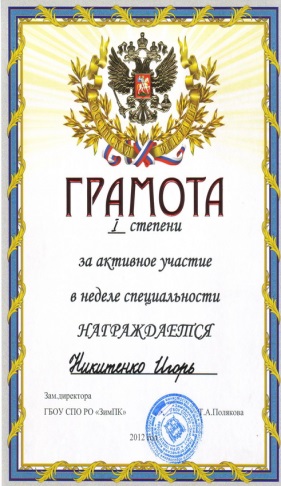 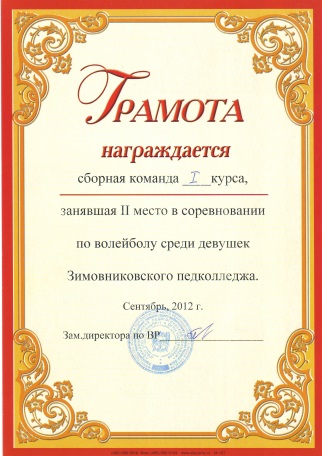 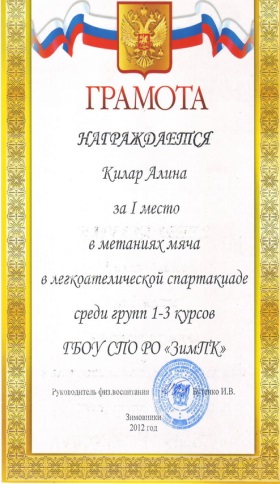 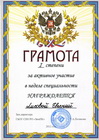 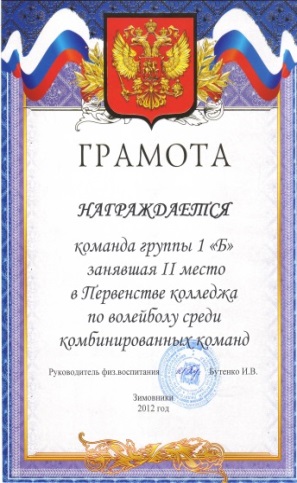 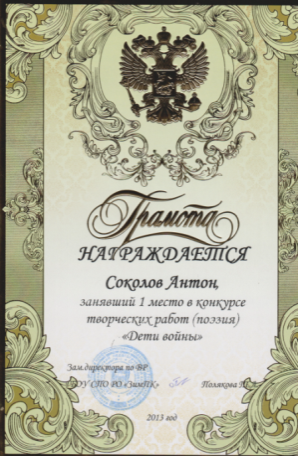 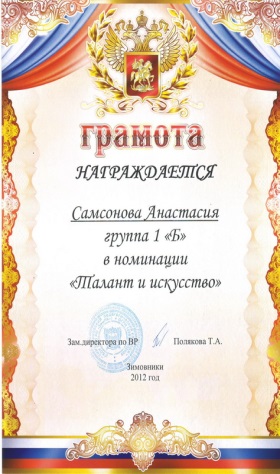 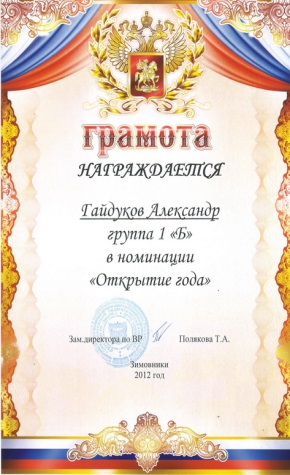 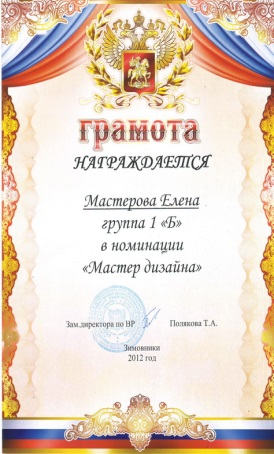 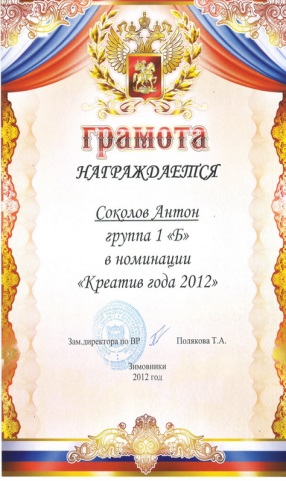 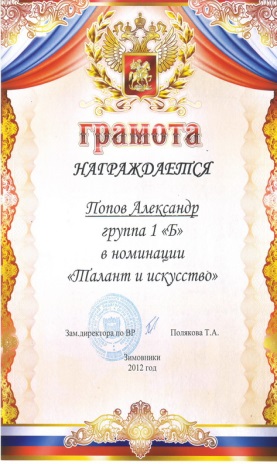 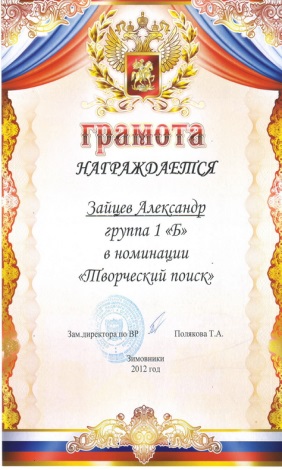 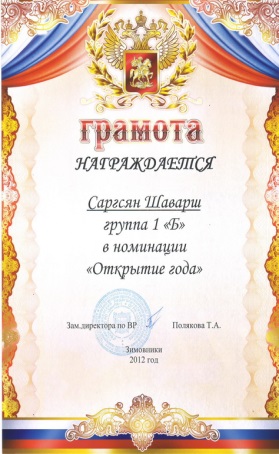 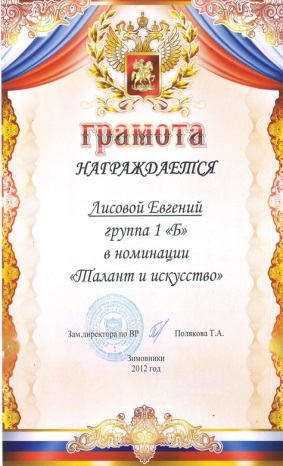 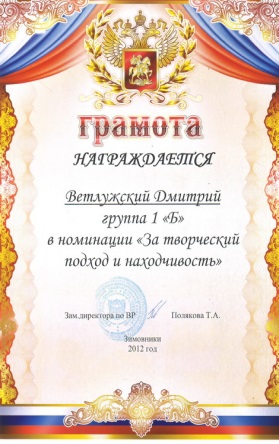 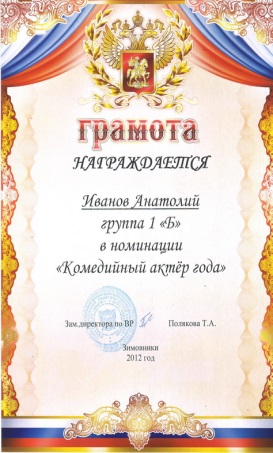 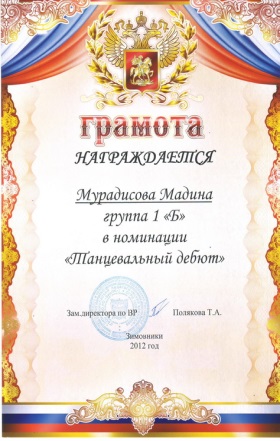 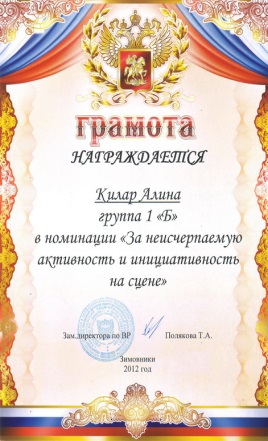 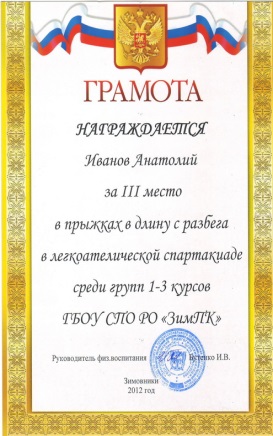 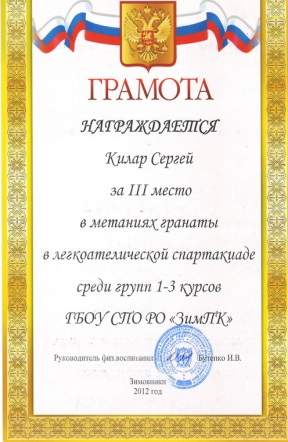 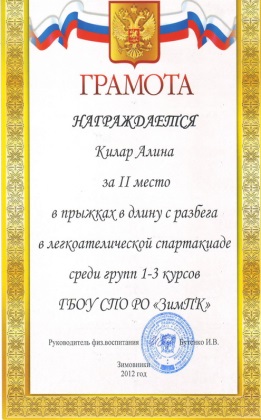 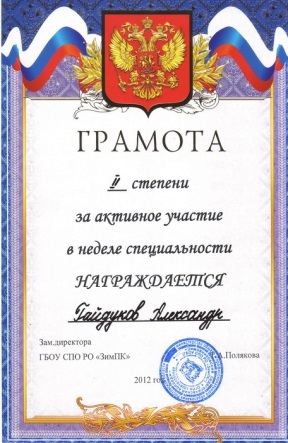 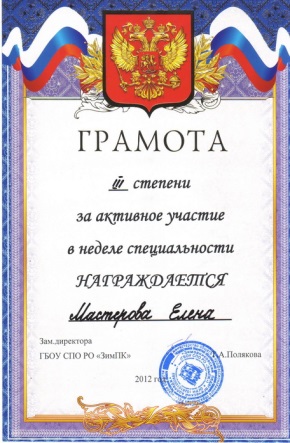 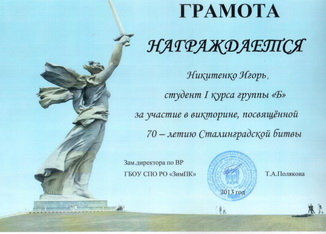 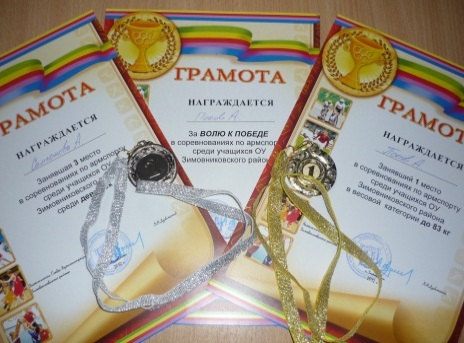 РАЗРАБОТАЛА: ПОПОВА ЛЮДМИЛА НИКОЛАЕВНА, 
РУКОВОДИТЕЛЬ ПЦК ПСИХОЛОГО-ПЕДАГОГИЧЕСКИХ ДИСЦИПЛИН
ВЫСШЕЙ КВАЛИФИЦИРОВАННОЙ КАТЕГОРИИ,
 ГБПОУ  РО «ЗимПК»
2016 ГОД